Propuneri pentru Managementul ANESTEZIC al unui pacient suspectat sau infectat cu Coronavirus COVID-19
Autori:
Dr JAMIL JABER
Asist. Univ. Dr ANDRA MAGHIAR
Asist. Univ. Dr CLAUDIU  BARSAC 
Conf. Univ. Dr OVIDIU BEDREAG
Conf. Univ. Dr MARIUS PAPURICA
Prof. Univ. Dr DOREL SANDESC
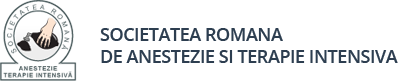 Martie 2020
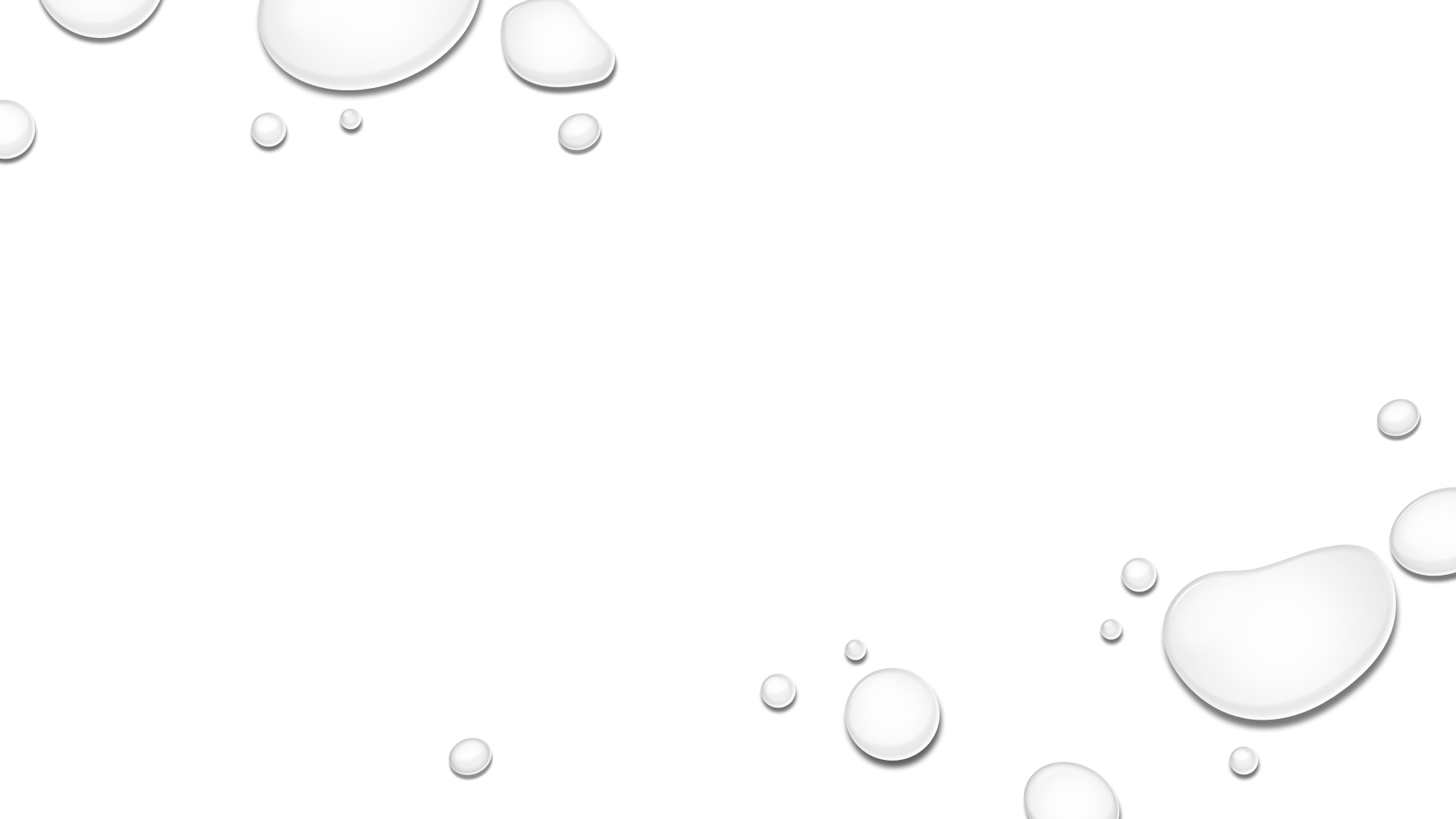 referinŢE
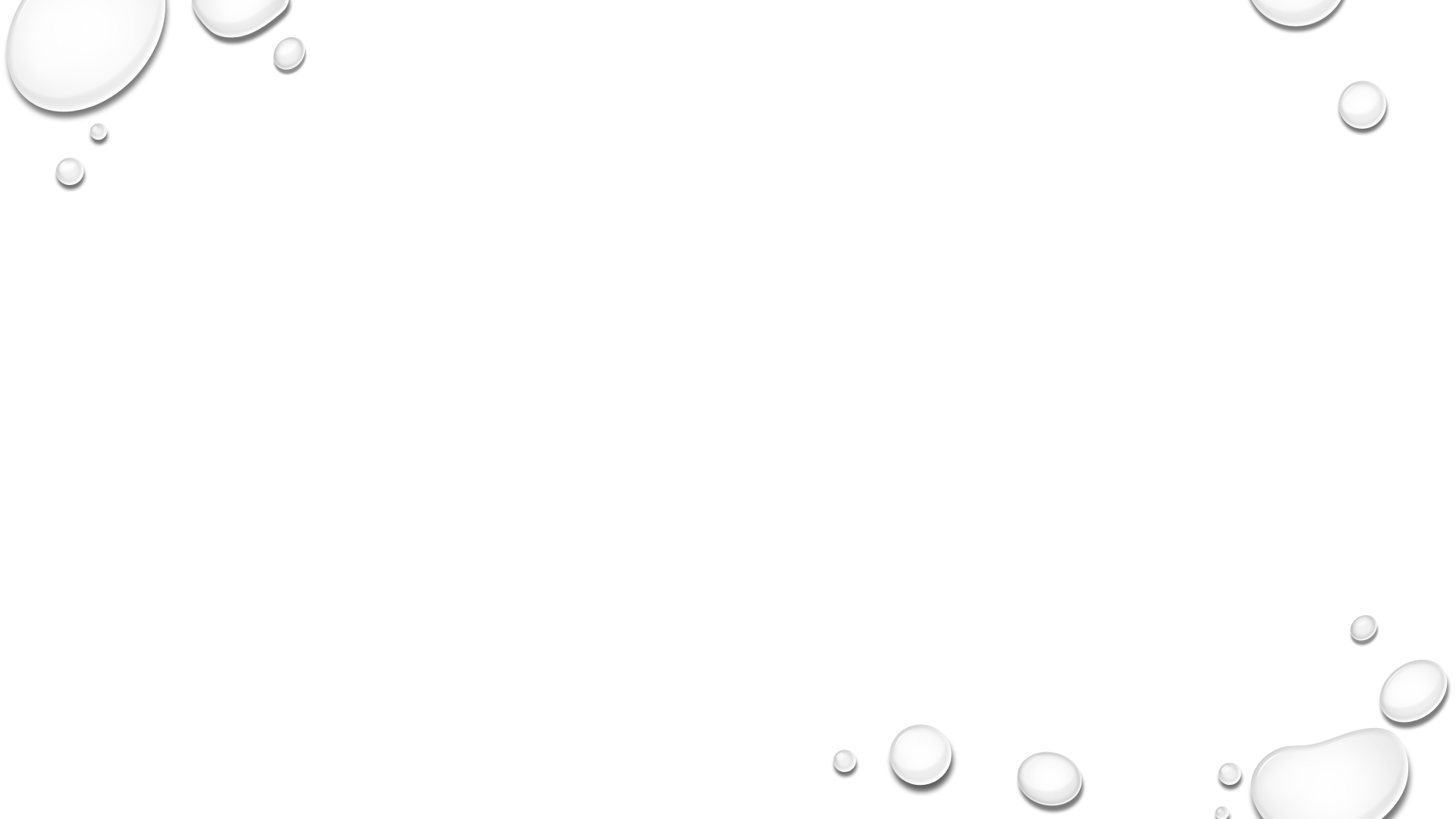 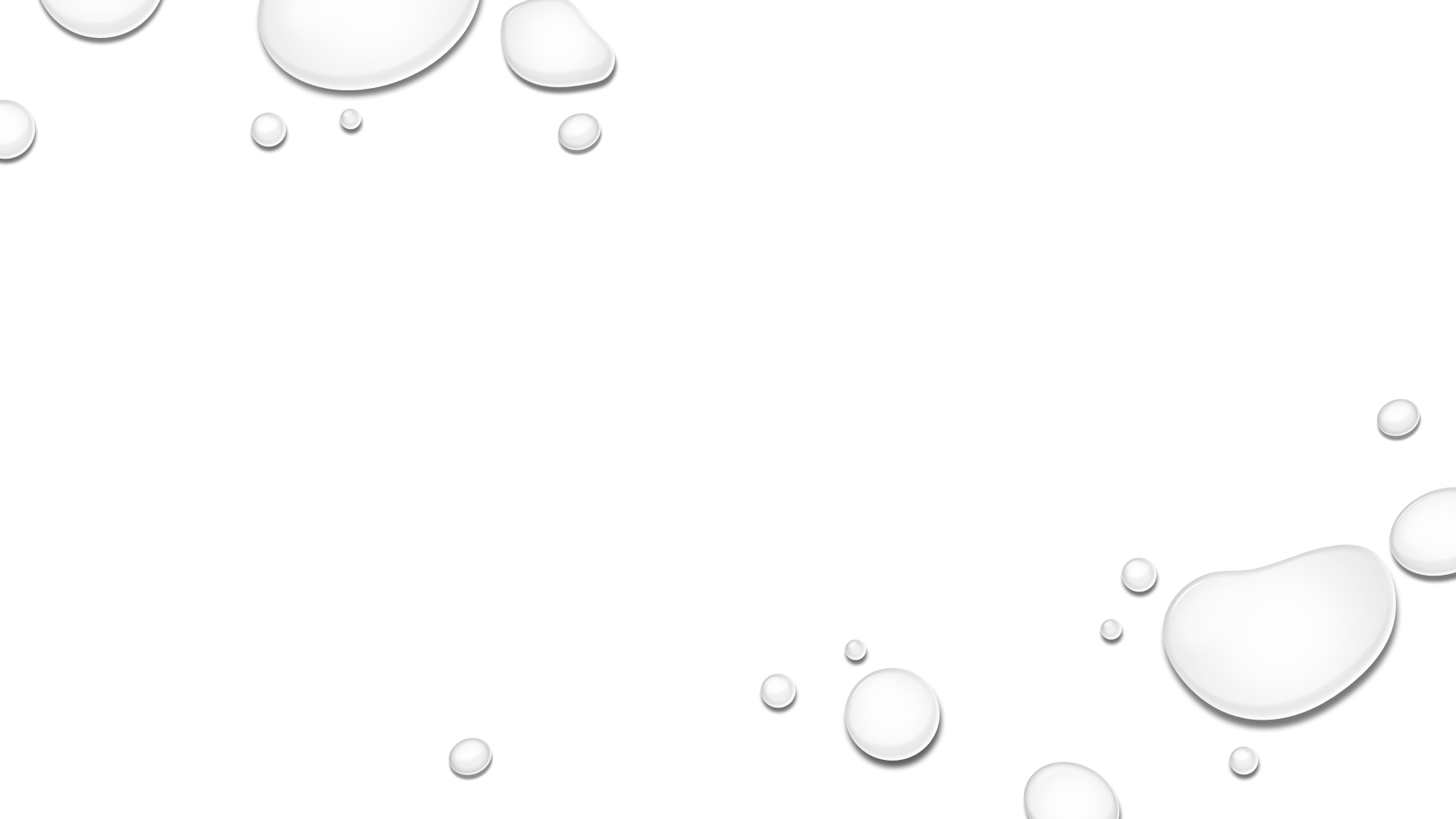 Definiții
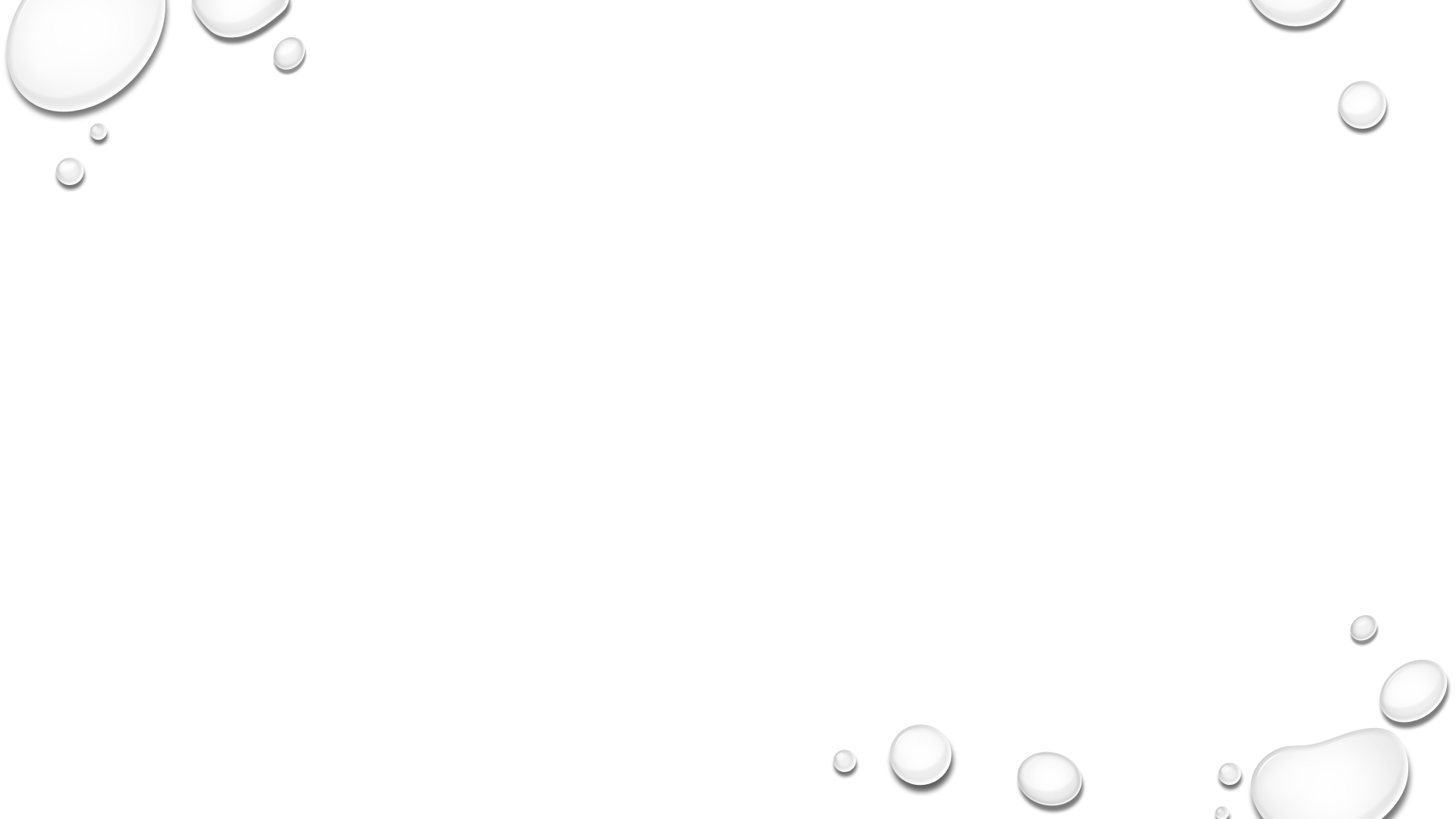 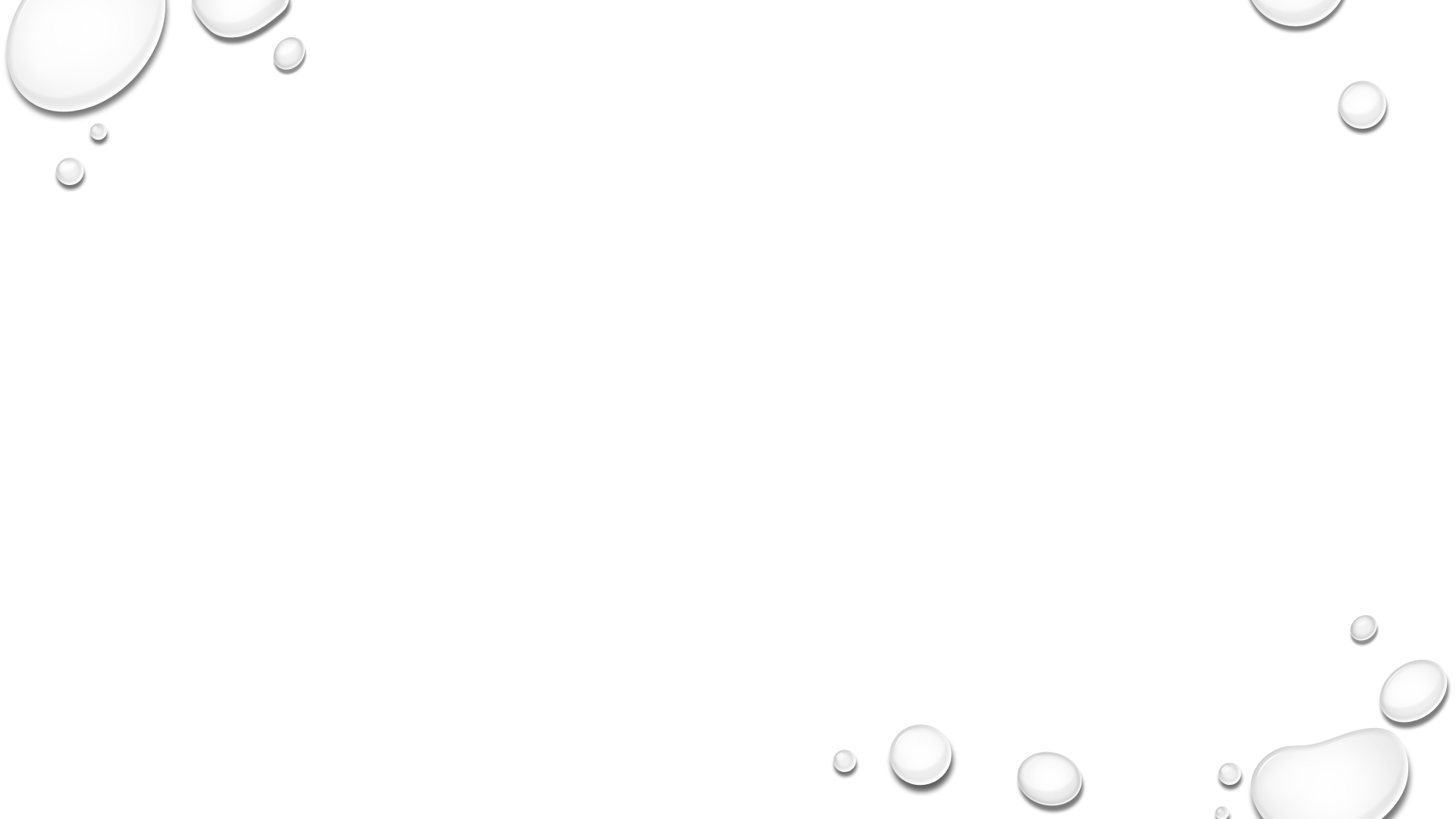 Majoritatea infecțiilor cu COVID-19 nu sunt grave (> 80%). Persoanele cu risc de a dezvolta forme complicate sunt cei în vârstă sau cu anumite patologii cronice (insuficiență respiratorie, insuficiență cardiacă etc.). 
Cu toate acestea, există si forme severe, care evolueaza spre detresă respiratorie sau chiar ARDS.
Riscul de transmitere este mare (R-ZERO=2.2):
R-Zero:  câte persoane vor fi contaminate cu virus dacă plasăm un pacient într-o cameră cu 100 de persoane. 
(R-Zero Gripă= 1.3, R-Zero rubeola= 6).
Timpul mediu de incubație pentru coronavirus este de 6 zile, ceea ce înseamnă că dacă plasăm un individ bolnav într-o cameră de 100 de persoane, vom avea: 
Ziua 6: 2,2 bolnavi + primii bolnavi = 3,2 
Ziua 12: cei 2,2 vor infecta fiecare 2,2 persoane => 3,2 + 2,2 + 2,2 = 7,6 pacienți
Ziua 18: 24 de pacienți = 24% din populație!!!
Contaminare
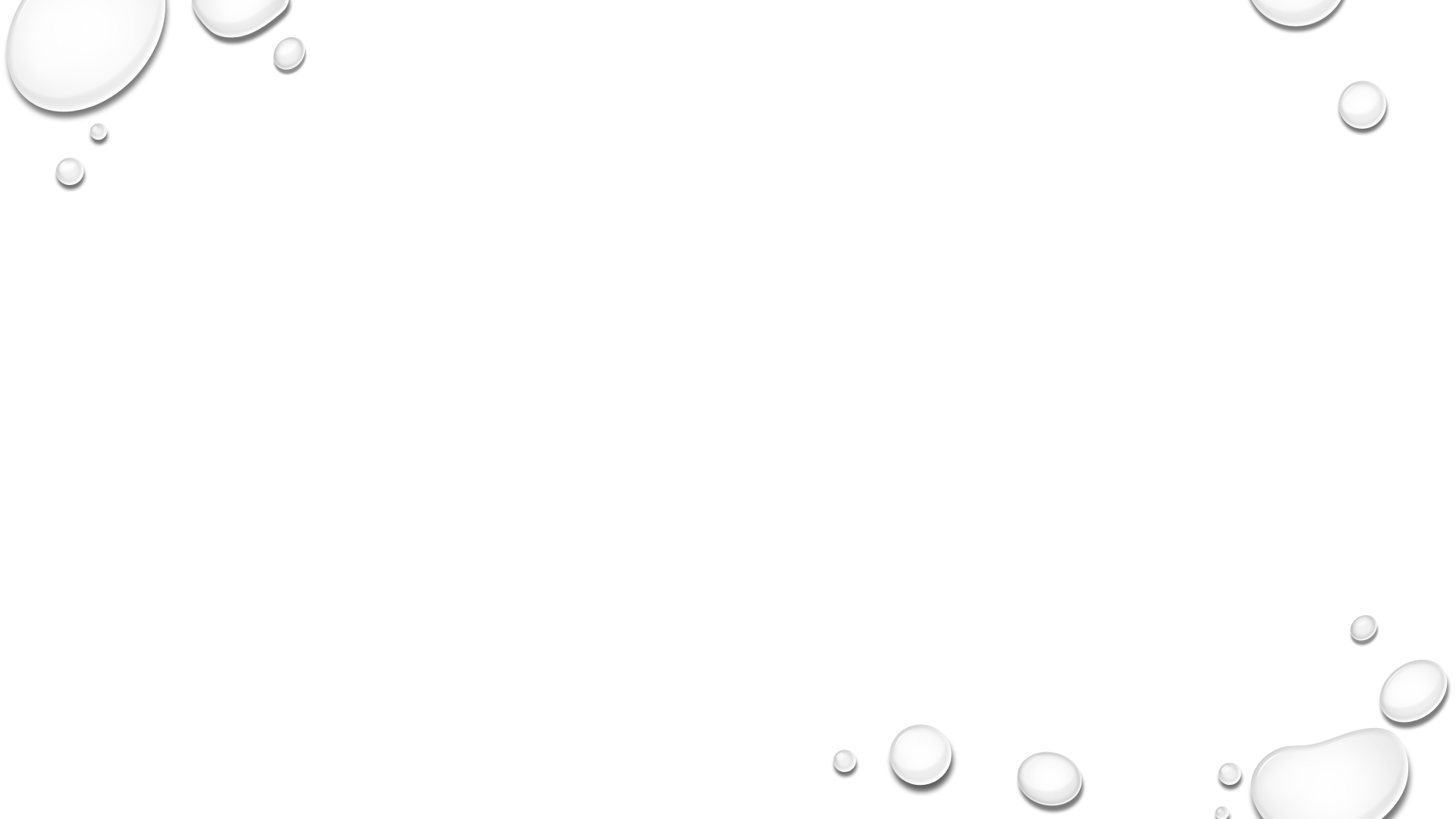 Contaminarea se face în principal prin aer (riscul „picăturilor”):
 
 Proiecția picăturilor mari, cu contaminarea mucoaselor feței (directe sau indirecte de mâinile contaminate). 
Contaminarea conjunctivei 
Transmiterea aeriană prin picături mici pare posibilă în timpul  resuscitarii (intubație, NIV, aspirație traheală etc.). 

Există forme clinice cu tulburări gastro-intestinale inițiale. Virusul este prezent în scaunele diareice. Această situație neobișnuită necesită o protecție (de contact) identică cu cea a pacienților cu enterobacterii multi-rezistente.
Contaminare
Organizarea procedurii
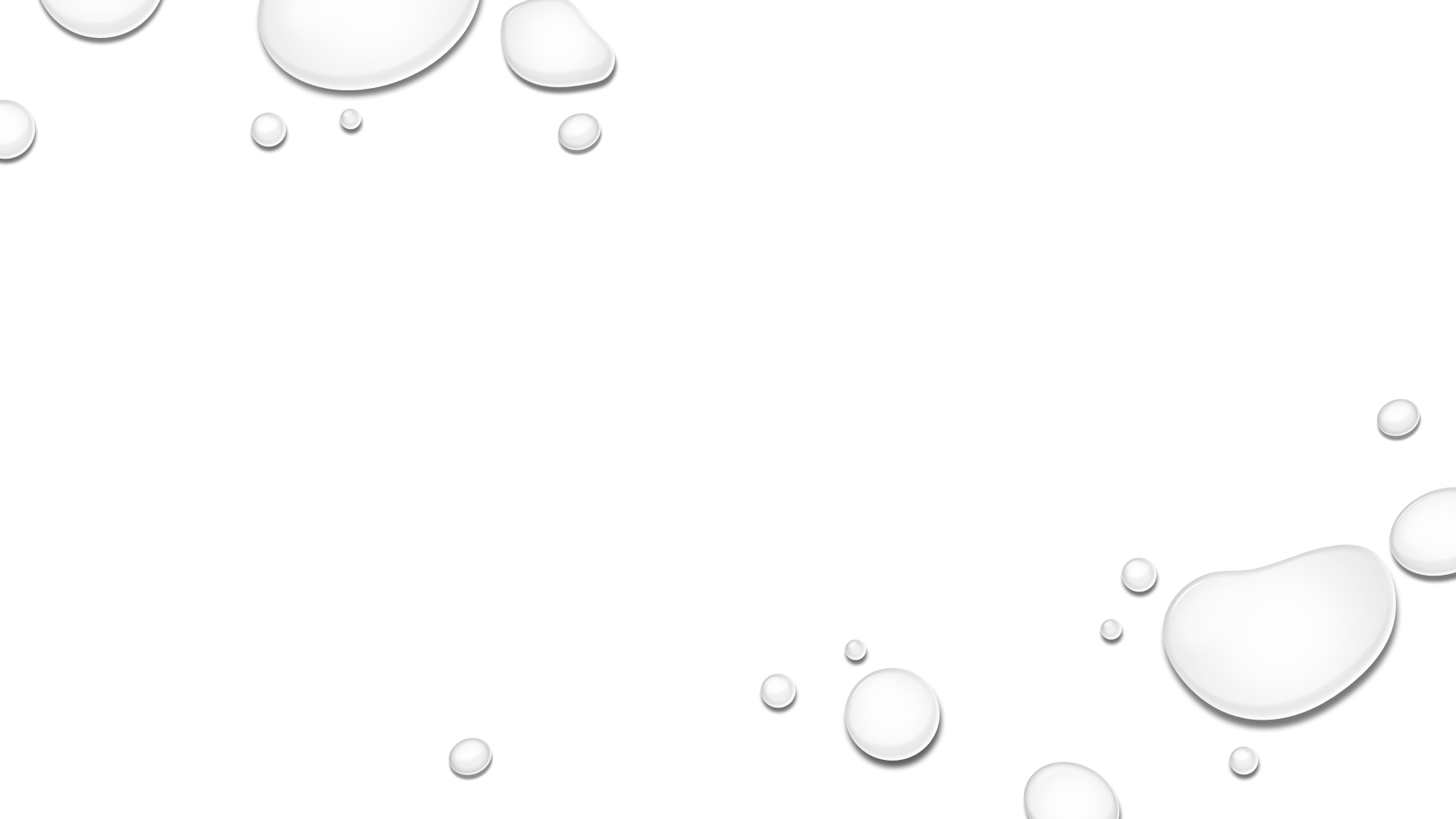 Tot personalul implicat în tratament trebuie să poarte echipament individual de protecție (PPE) în conformitate cu regulile COVID
Acest echipament este format din: 
O mască de protecție (în mod ideal de tip FFP2, dacă nu cel puțin de tip chirurgical ajustata corect pe față) 
Ochelari de protecție 
Un halat chirurgical cu manșete impermeabile 
Mănuși nesterile
Echipament pentru personalul implicat in  îngrijirea pacientului
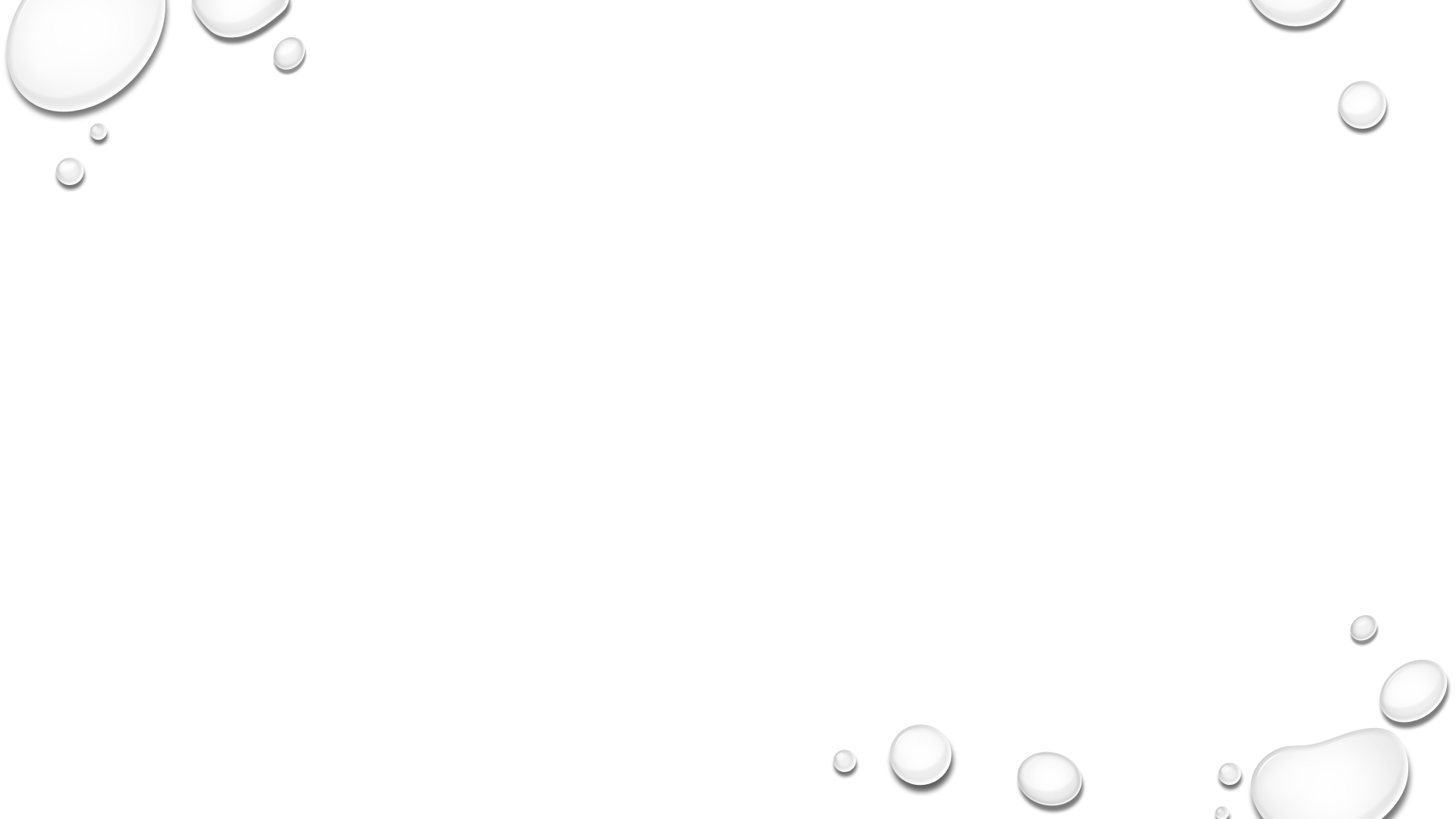 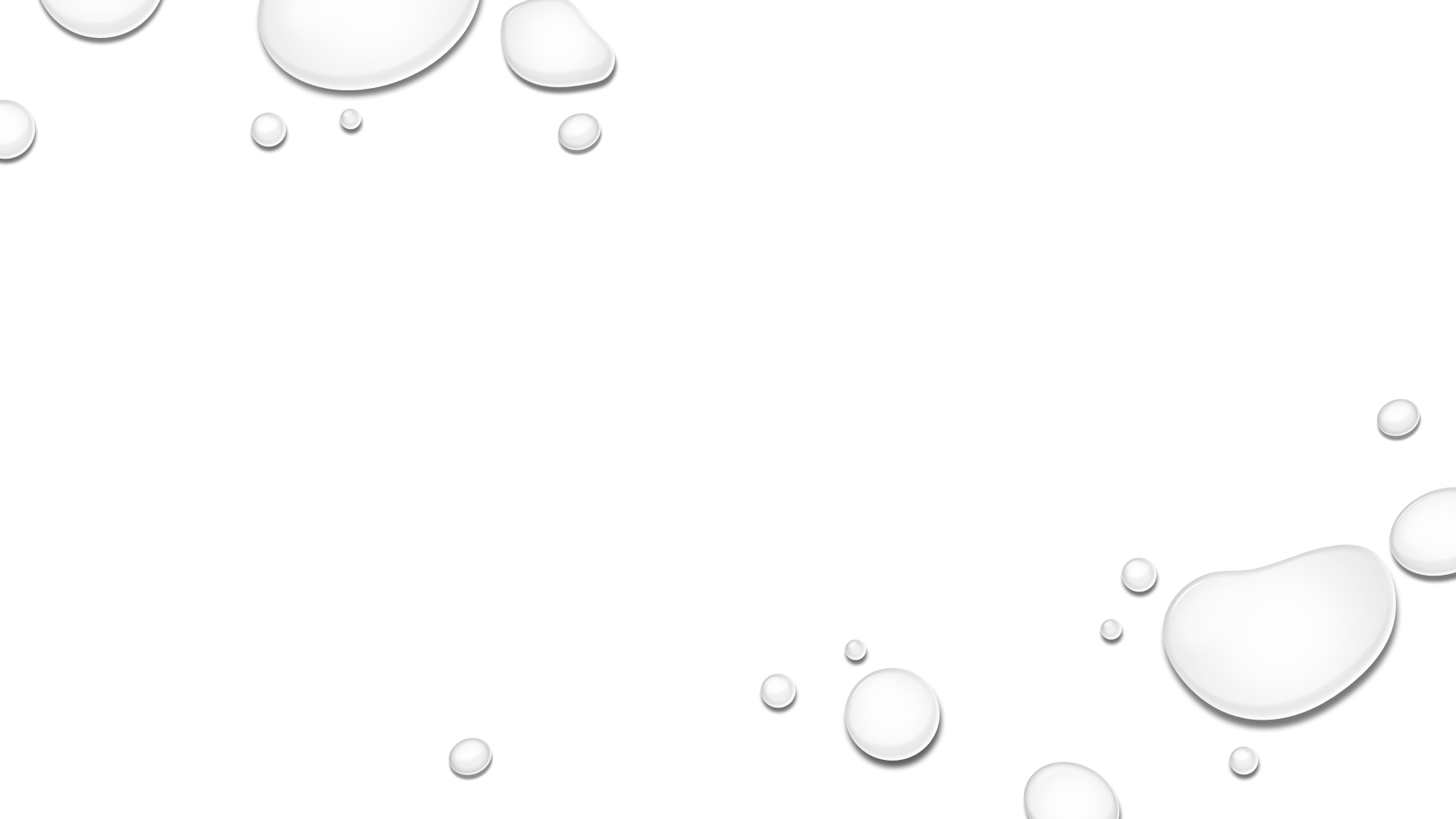 Pregătirea personalului pentru procedurile de îmbrăcare și dezbrăcare este necesară pentru a evita erorile și contaminarea. 
Respectarea strictă a acestui protocol și vigilența constantă sunt cele mai bune elemente pentru a limita transmiterea
Trebuie să se acorde o atenție deosebită igienei mâinilor înainte de a utiliza PPE. 
Riscul maxim de contaminare al personalului apare în timpul dezbrăcării, la sfârșitul procedurii, care trebuie făcută sub supravegherea unui coleg.
Echipament pentru personalul implicat in  îngrijirea pacientului
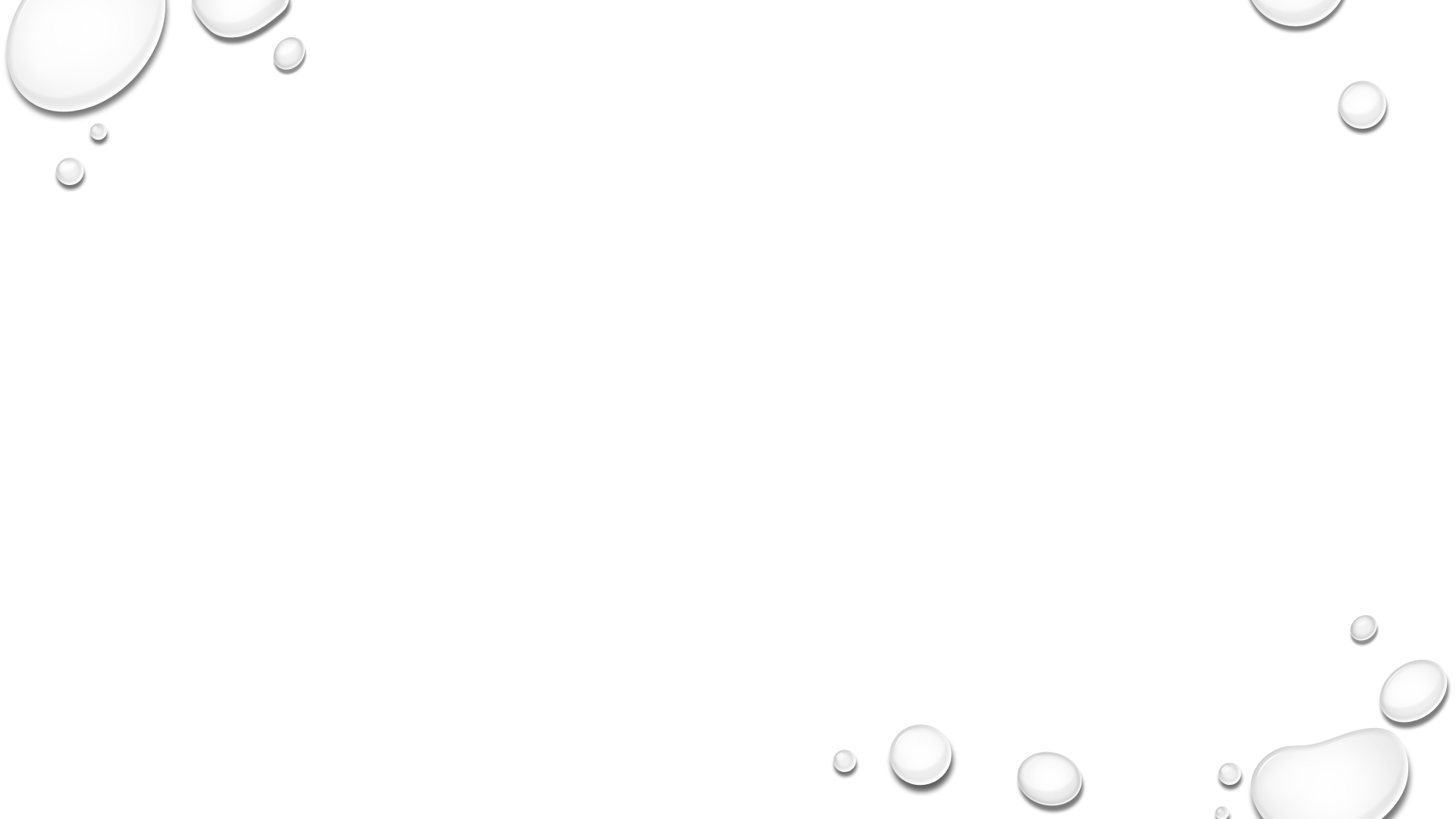 Pregătirea pacientului șI a SăLII de intervenție
Pregătirea pacientului șI a SăLII de intervenție
Pregătirea pacientului șI a SăLII de intervenție
Materiale necesare pentru ventilație și aspirație
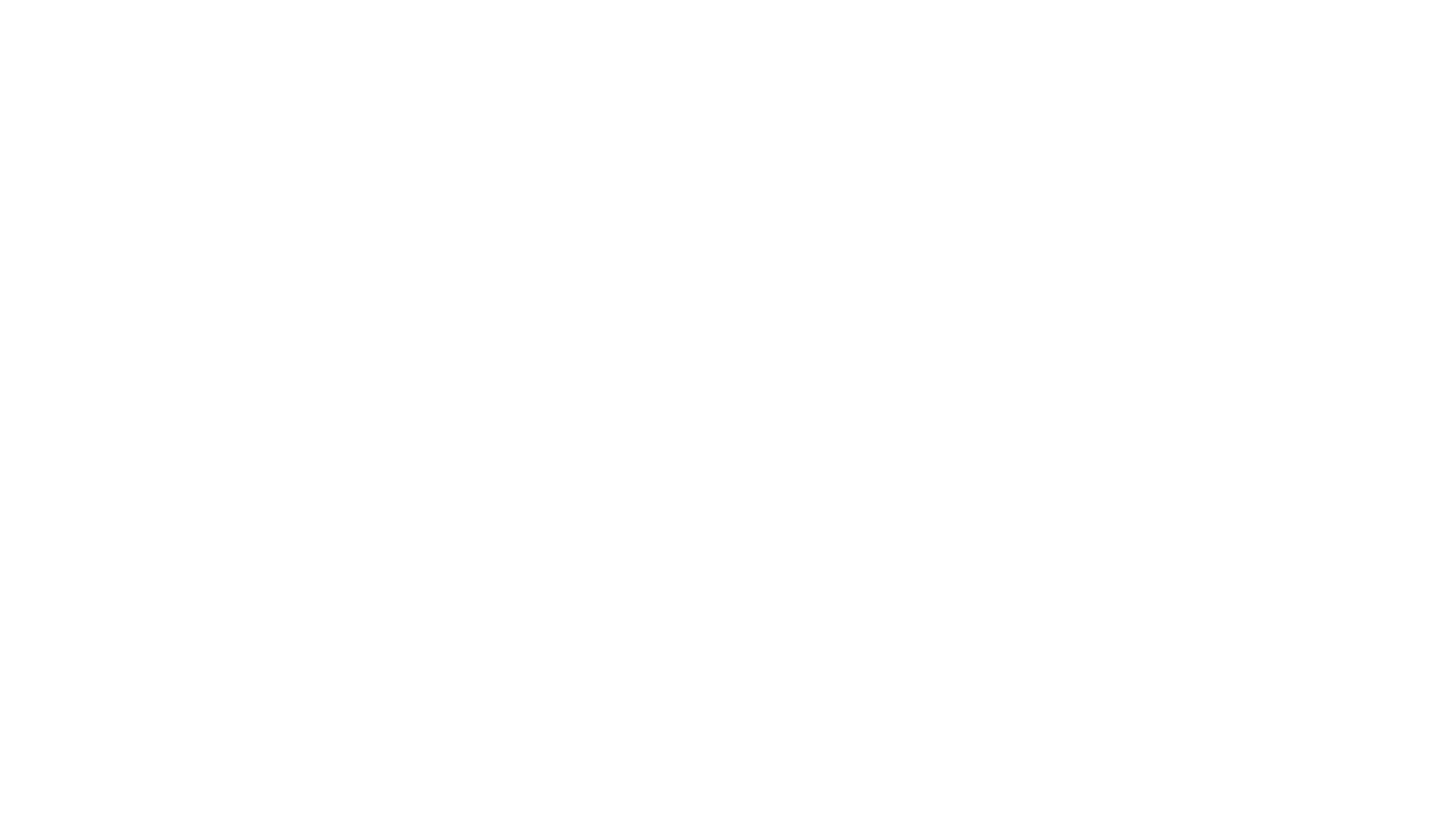 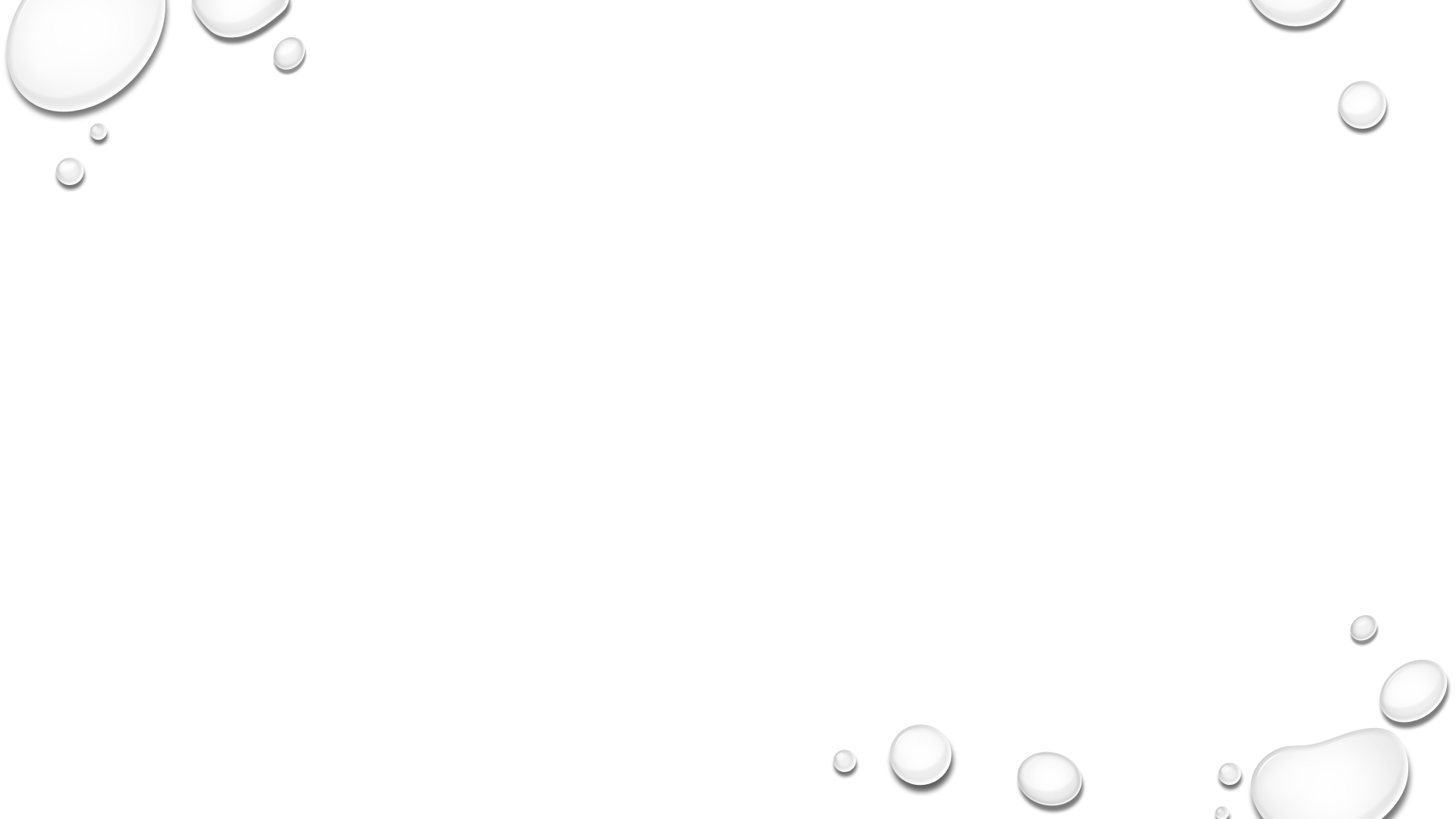 Capnograf
Inspirator
Expirator
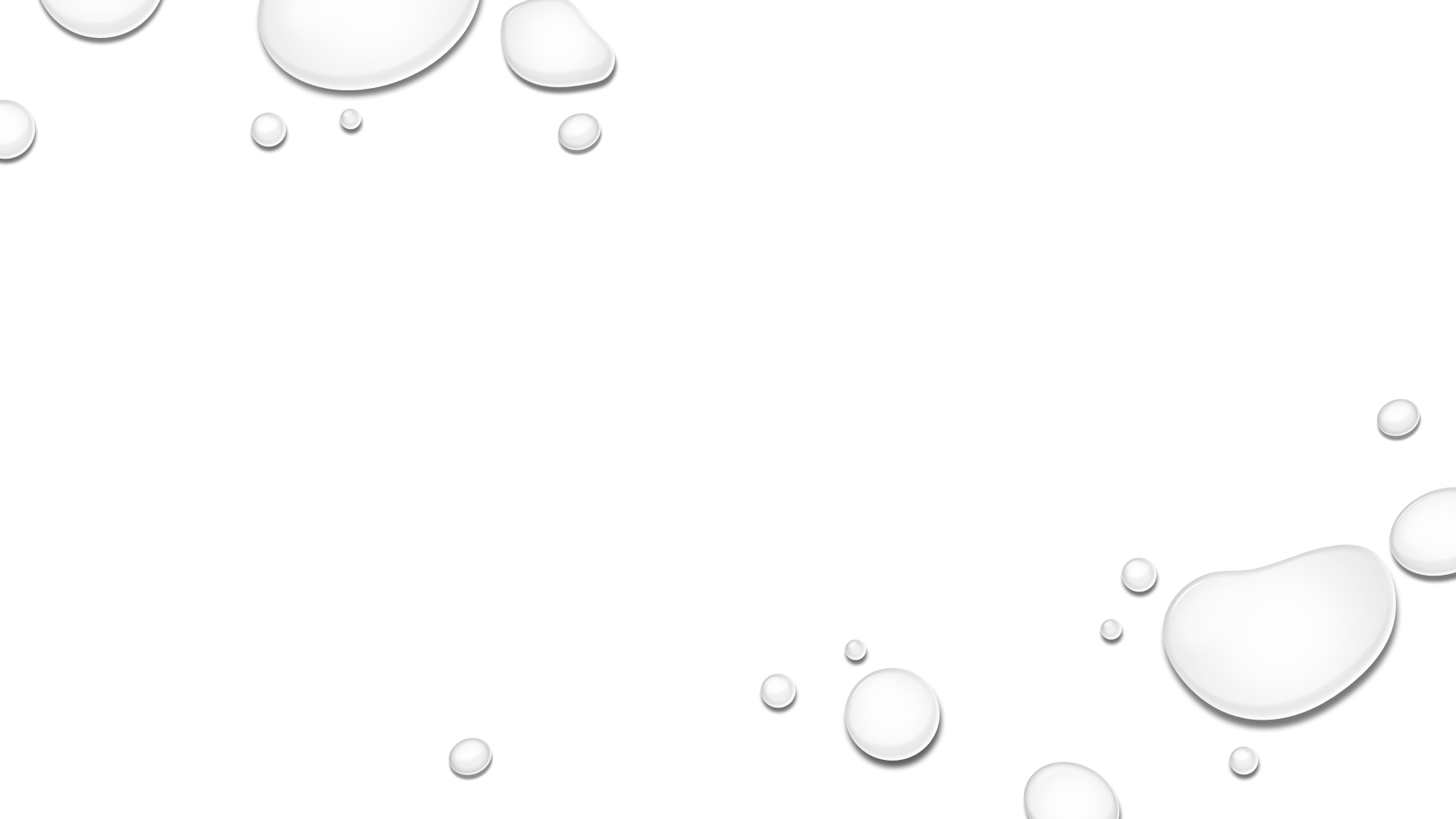 Toate filtrele utilizate trebuie să fie filtre mecanice de tip HEPA și trebuie înlocuite zilnic și după fiecare pacient. 
Cel de-al doilea filtru de pe circuitul expirator trebuie schimbat înainte de a înlocui filtrul la piesa y. 
Trebuie utilizat un sistem de aspirație endotraheal închis.
fii atent
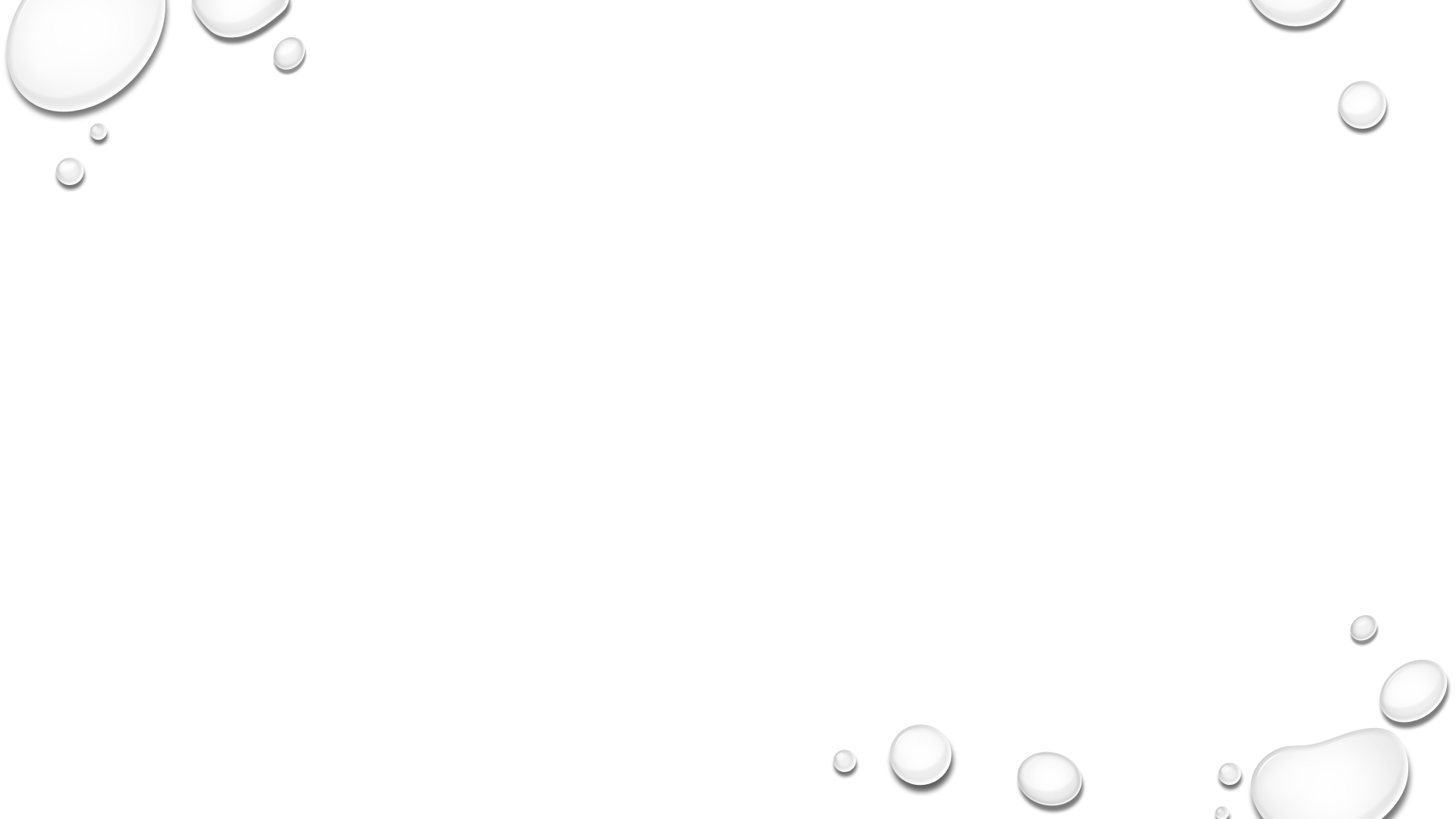 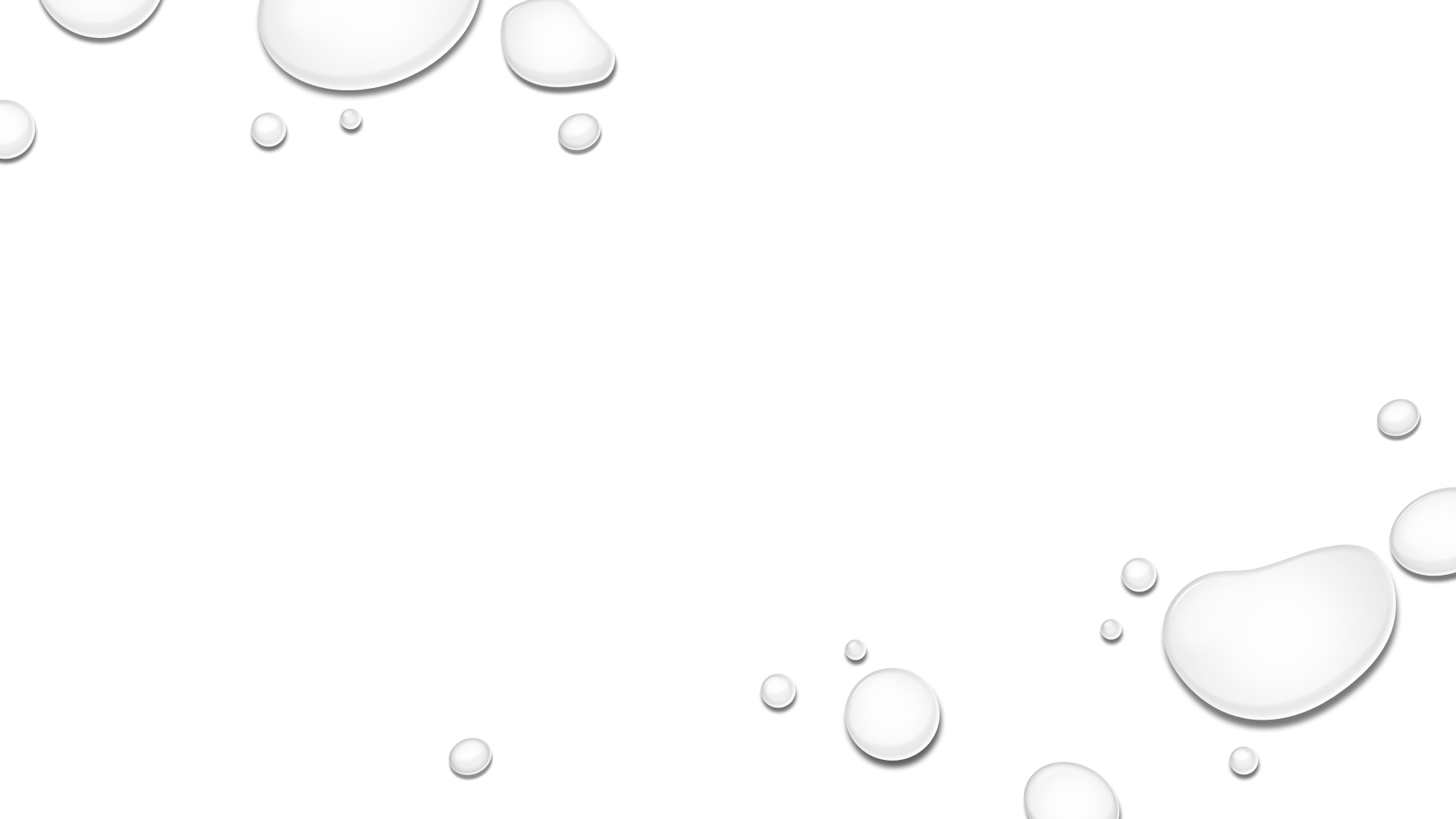 Proceduri DE anestezie care IMPLICǍ proTEZarea  căilor aeriene
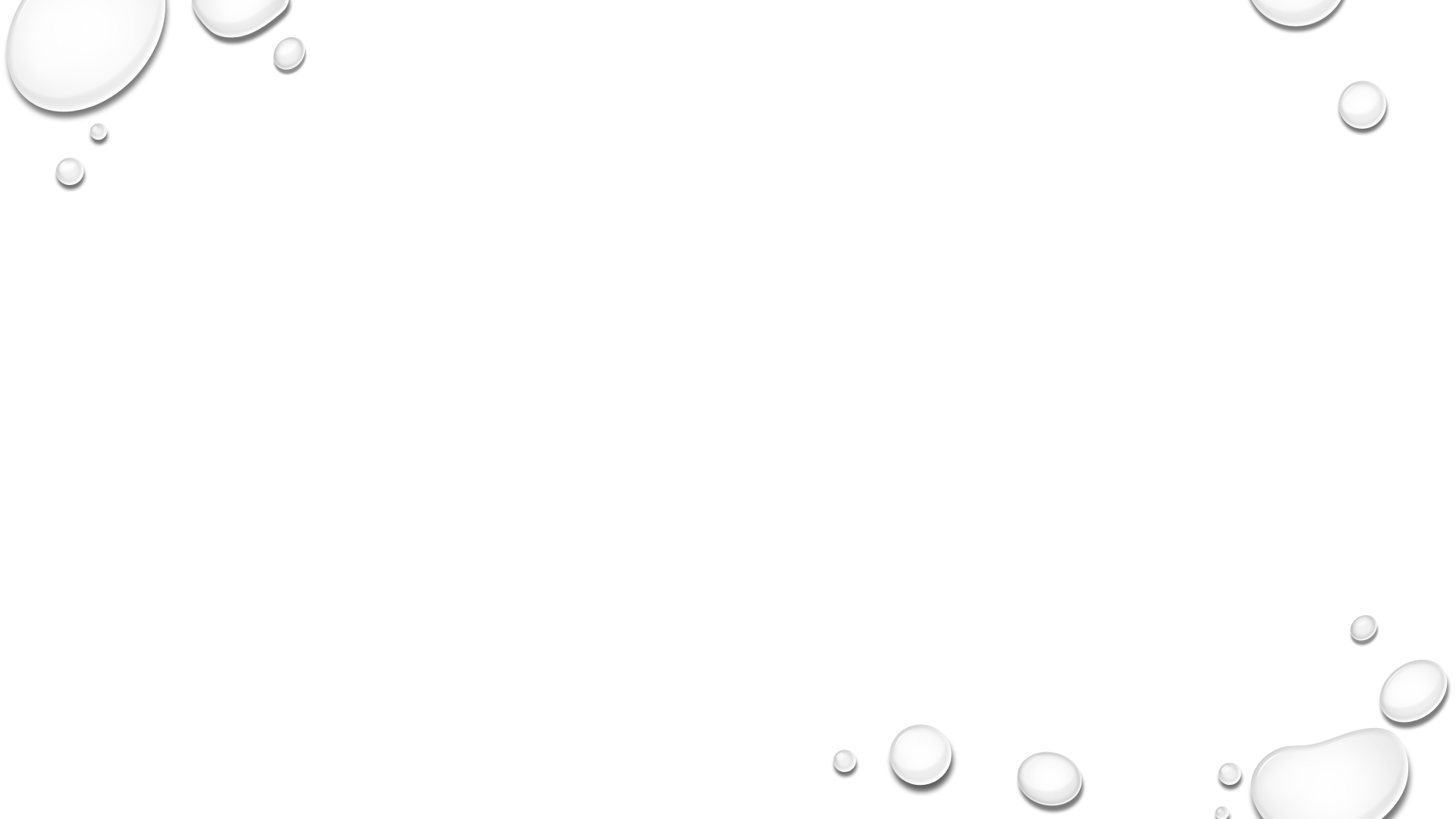 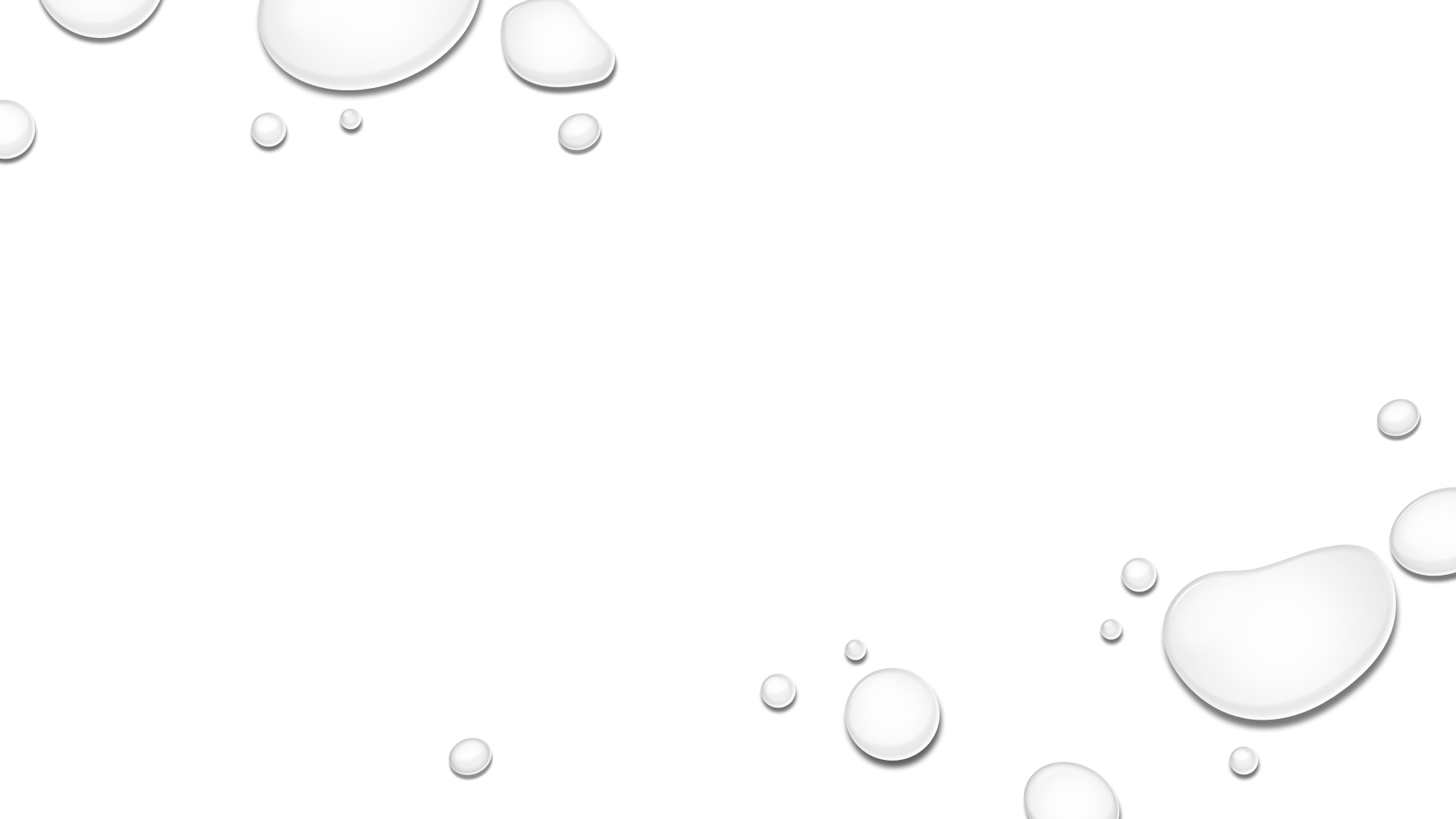 În cazul ventilației manuale, masca de anestezie trebuie ajustată cu ambele mâini pentru a reduce riscul de contaminare.

În caz de hipoxie sau contraindicație pentru succinilcolină, se pot  utiliza volume mici, pentru mentinerea oxigenarii.

În toate cazurile de mai sus, trebuie să se aleagă debitele cele mai scăzute posibile de gaz pentru a menține oxigenarea.
Proceduri DE anestezie care IMPLICǍ proTEZarea  căilor aeriene
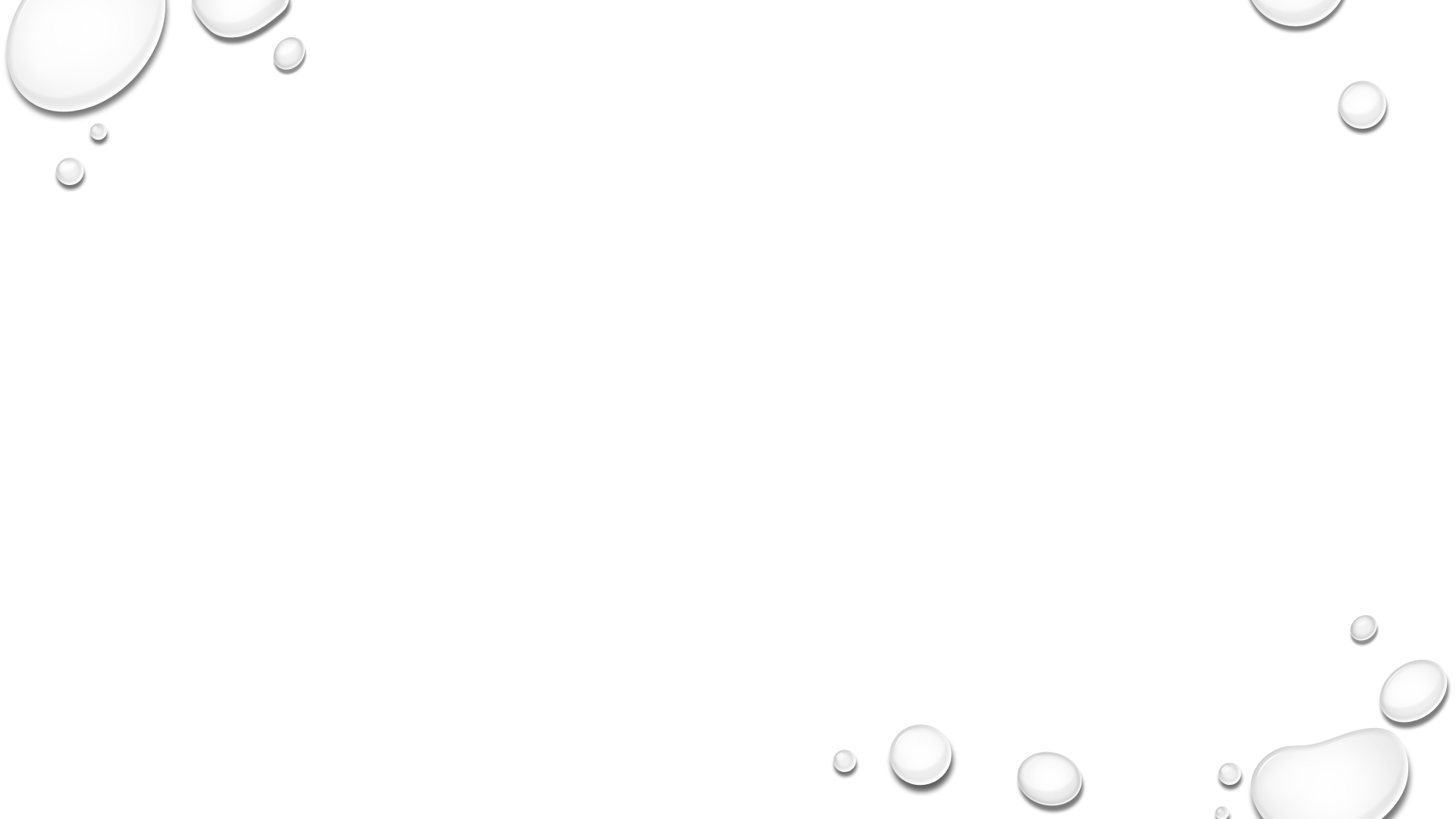 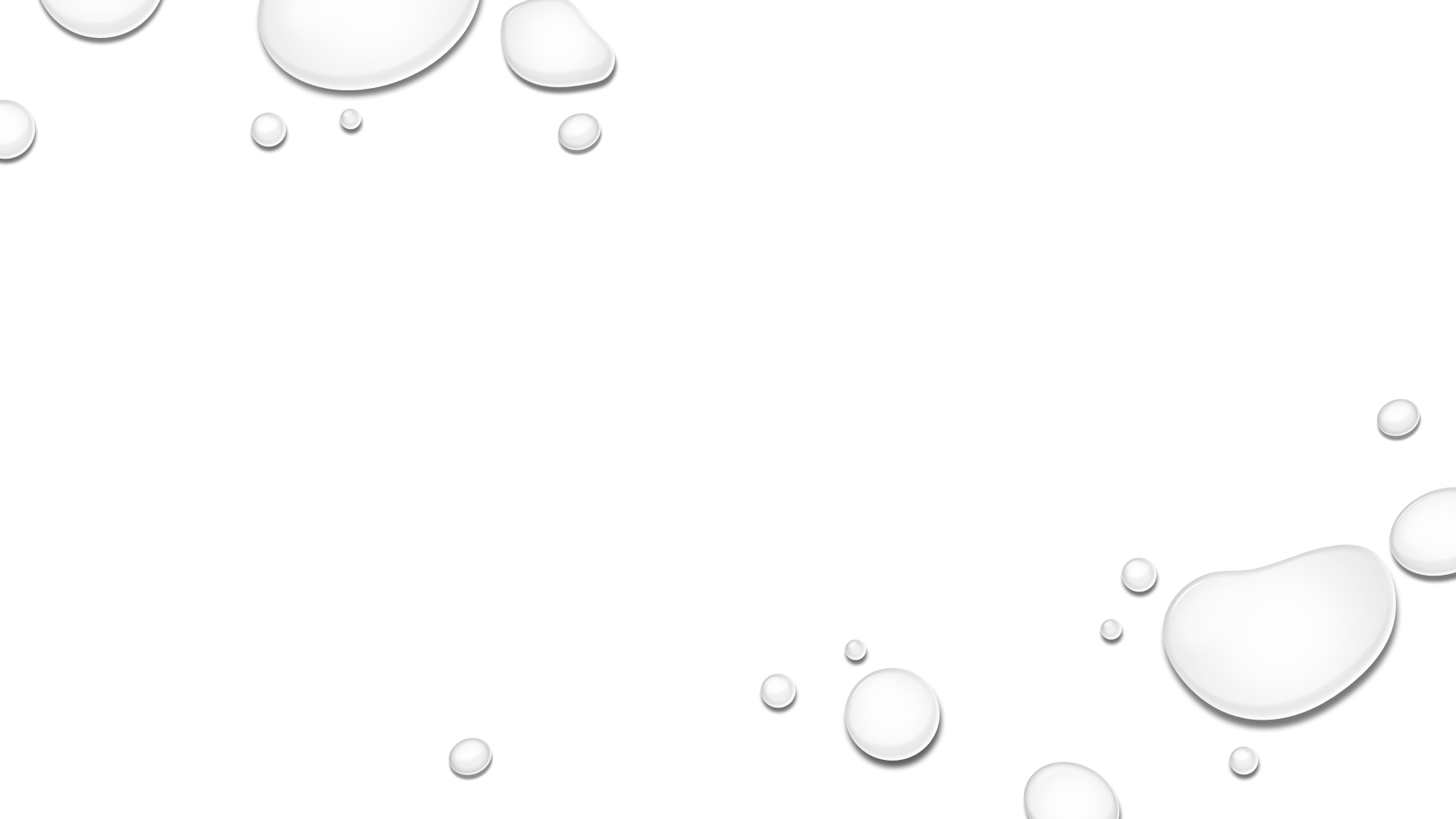 Trebuie evitată, pe cât posibil, intubația prin fibroscopie, datorită riscului de tuse și contaminare prin aerosoli (atunci când este pulverizat anestezicul local)

Utilizarea video-laringoscopiei care îndepărtează operatorul de pacient, poate fi propusă ca o primă intenție. Utilizarea intubației traheale este de preferat față de masca laringiană.

Ventilația mecanică cu presiune pozitivă trebuie inițiată numai după umflarea balonașului sondei IOT.

Curarizarea este recomandată pentru a evita tusea și răspândirea aerosolului contaminat.
Proceduri DE anestezie care IMPLICǍ proTEZarea  căilor aeriene
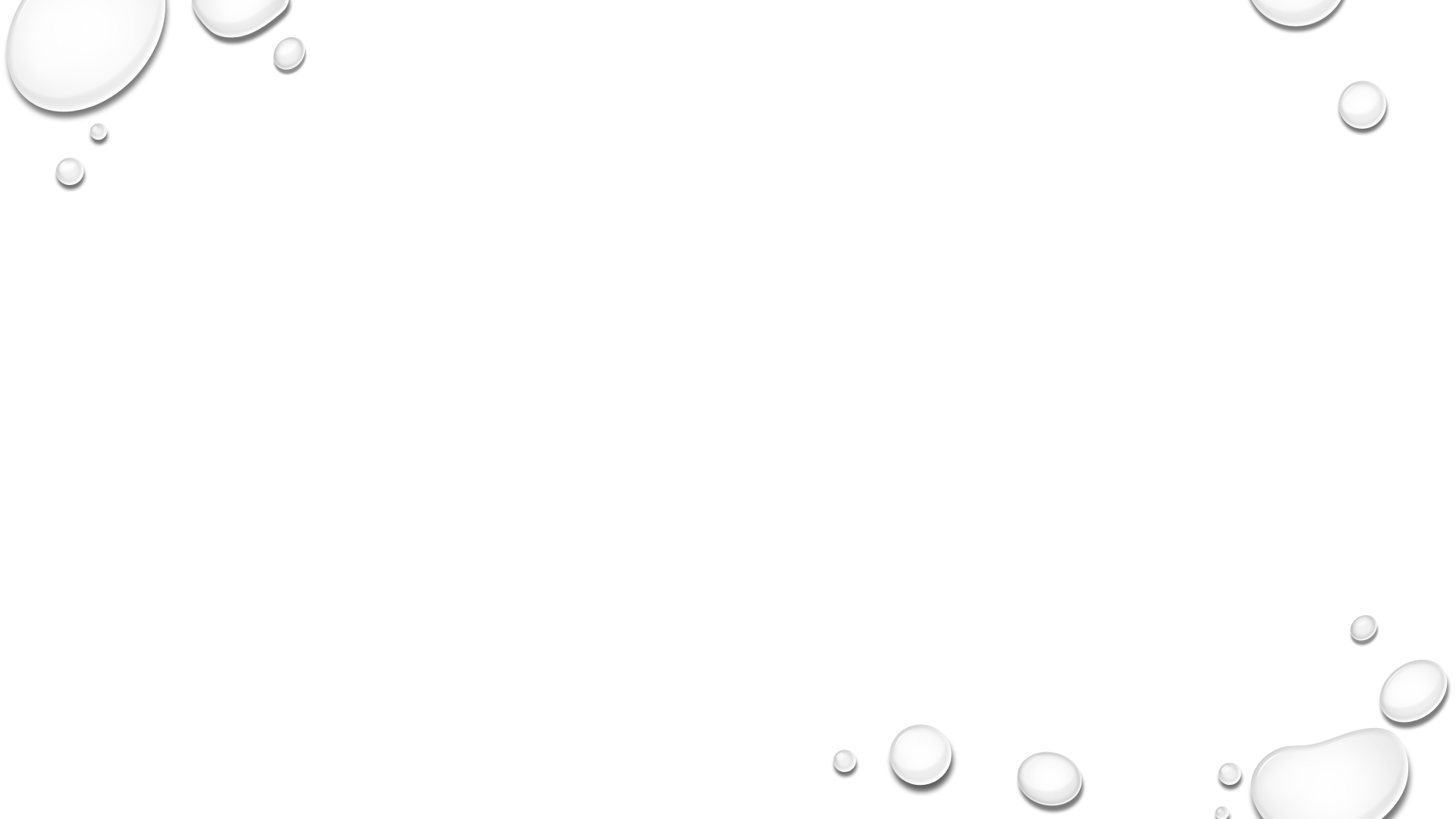 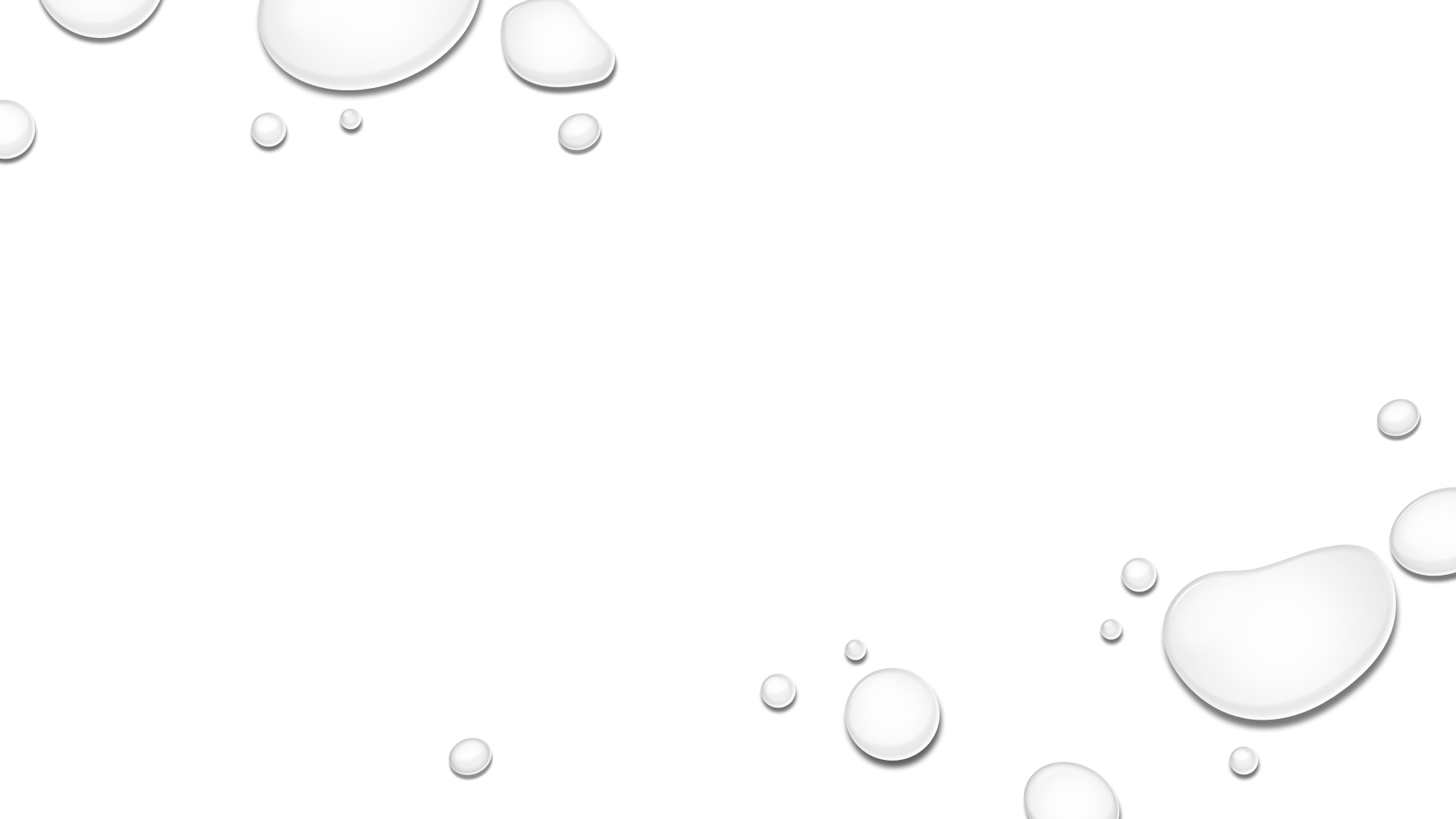 Când tratați pacienții cu insuficiență respiratorie datorită infecției cu coronavirus în afara sălii de operație, trebuie evitată utilizarea ventilației non-invazive sau a oxigenării cu flux inalt. Intubarea precoce trebuie luată în considerare la un pacient cu deteriorare rapidă.
Dacă un pacient transferat de la unitatea de terapie intensivă este deja intubat și ventilat, circuitul de ventilație pentru transport nu trebuie deconectat, pentru a evita contaminarea. Dacă este necesară deconectarea, filtrul pacientului este lăsat pe sondă. Se recomandă o pauză expiratorie a ventilației asociate cu detasarea tubului de intubație. 
După procedură, toate materialele care nu sunt protejate de un filtru hidrofob utilizat pentru ventilație și materialul pentru intubație sunt aruncate sau dezinfectate cu un detergent dezinfectant standard.
Proceduri DE anestezie care IMPLICǍ proTEZarea  căilor aeriene
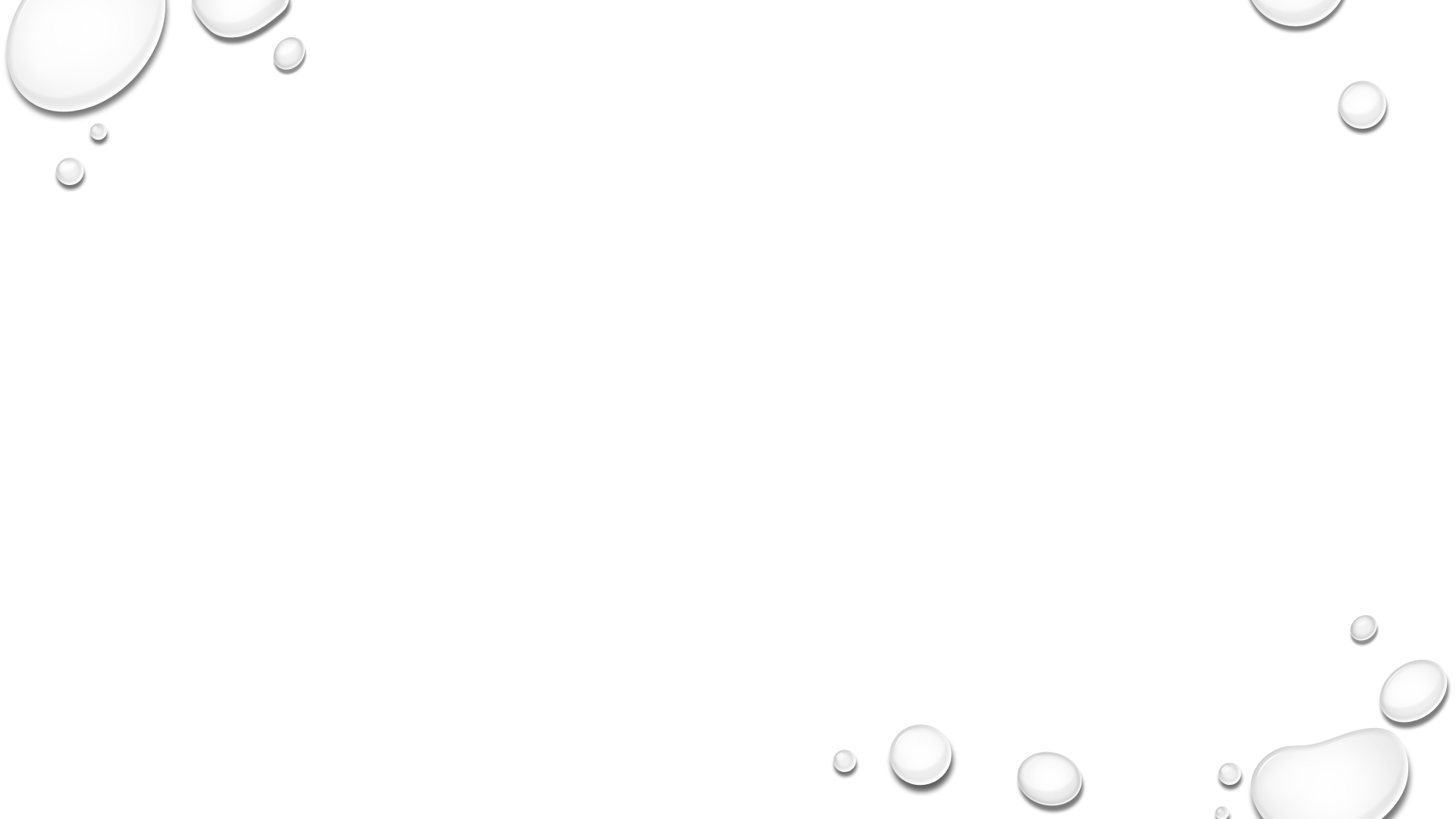 Precauții pentru anestezia loco-regională și anestezia spinală
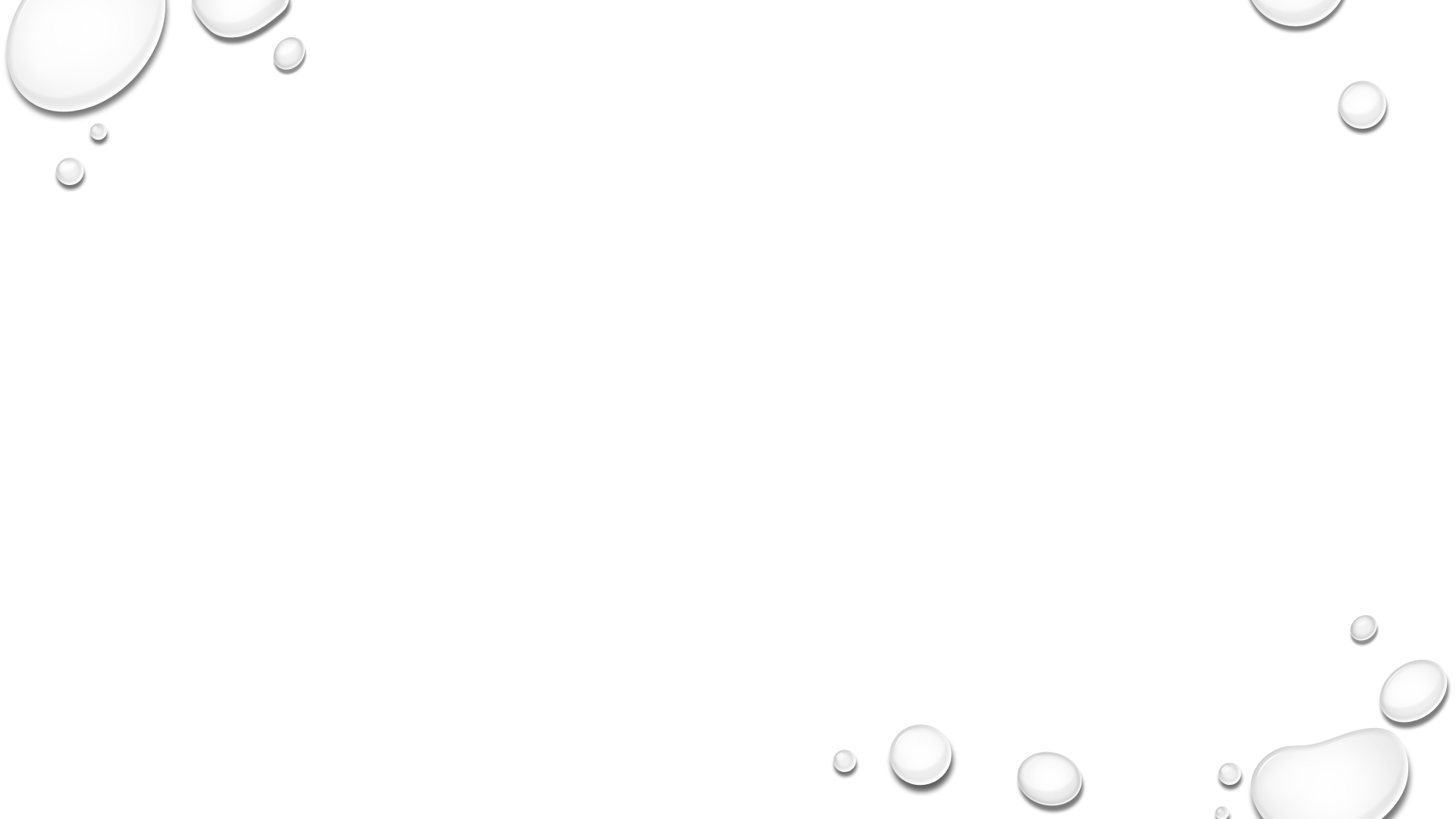 Componentele PPE (mască, mănuși, ochelari, șorț) pentru personalul din salonul de trezire trebuie sa fie identice cu cele utilizate în sala de operație. 


În cazul pacientului stabil (fără necesitatea suplimentarii oxigenului) și în caz de supraveghere în salonul de trezire planificată (mai mică de 60 de minute) și/sau în caz de anestezie locoregională, supravegherea se efectuează în sala de intervenție, apoi pacientul este transferat direct în salon.
Urmărirea postoperatorie
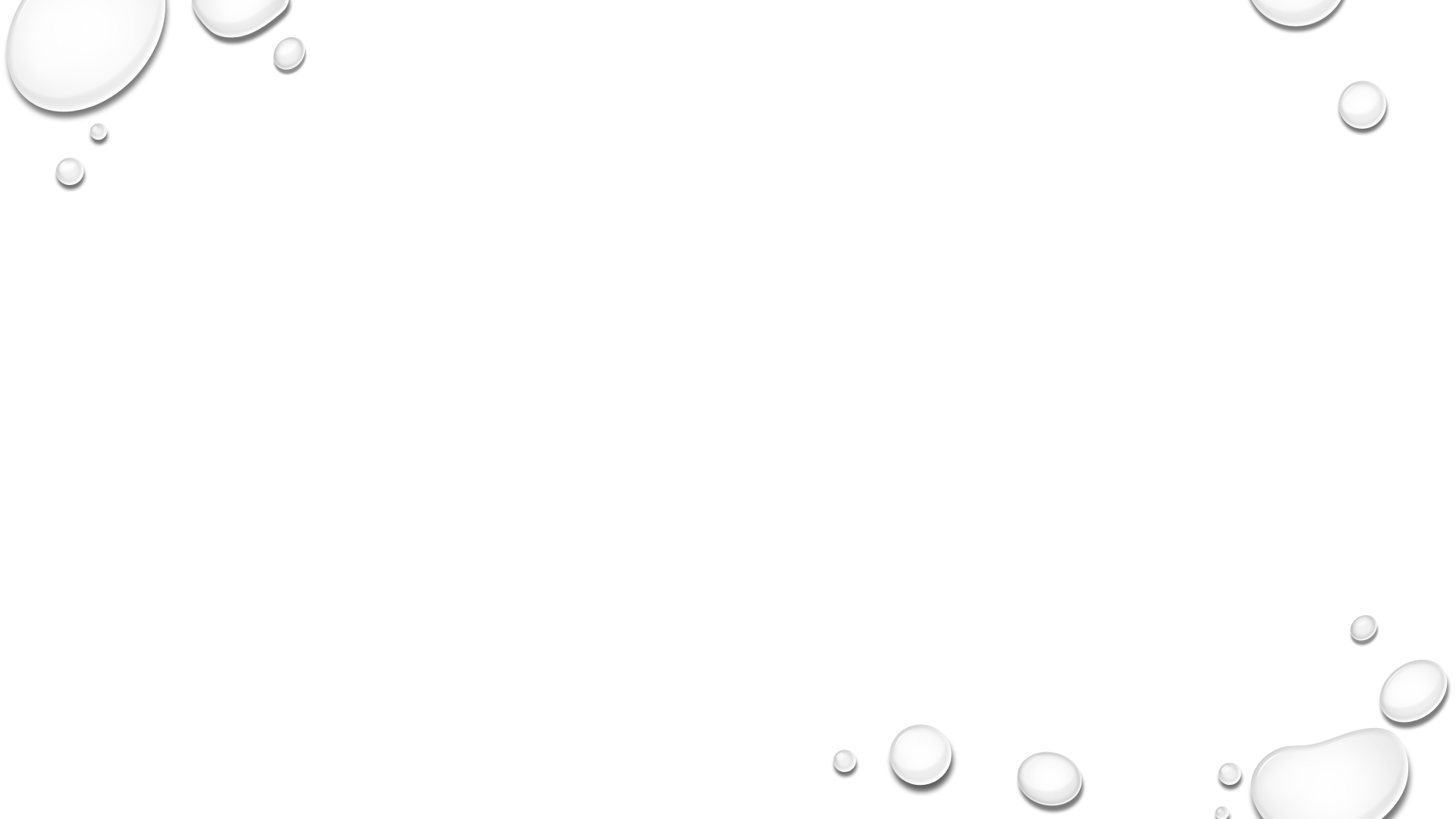 În cazul unui pacient stabil (fără necesitatea suplimentarii oxigenului) și în caz de supraveghere in salonul de trezire planificată mai mult de 60 de minute, pacientul este transferat la salonul de trezire, cu o mască chirurgicală, în mod ideal, într-o cameră separată. Pacientul este transferat în salonul sau cât mai curând posibil după monitorizare.


 În cazul unui pacient din terapie intensiva suspectat sau infectat cu coronavirus tratat în sala de operație, pacientul este transferat direct in terapie la sfârșitul intervenției.
Urmărirea postoperatorie
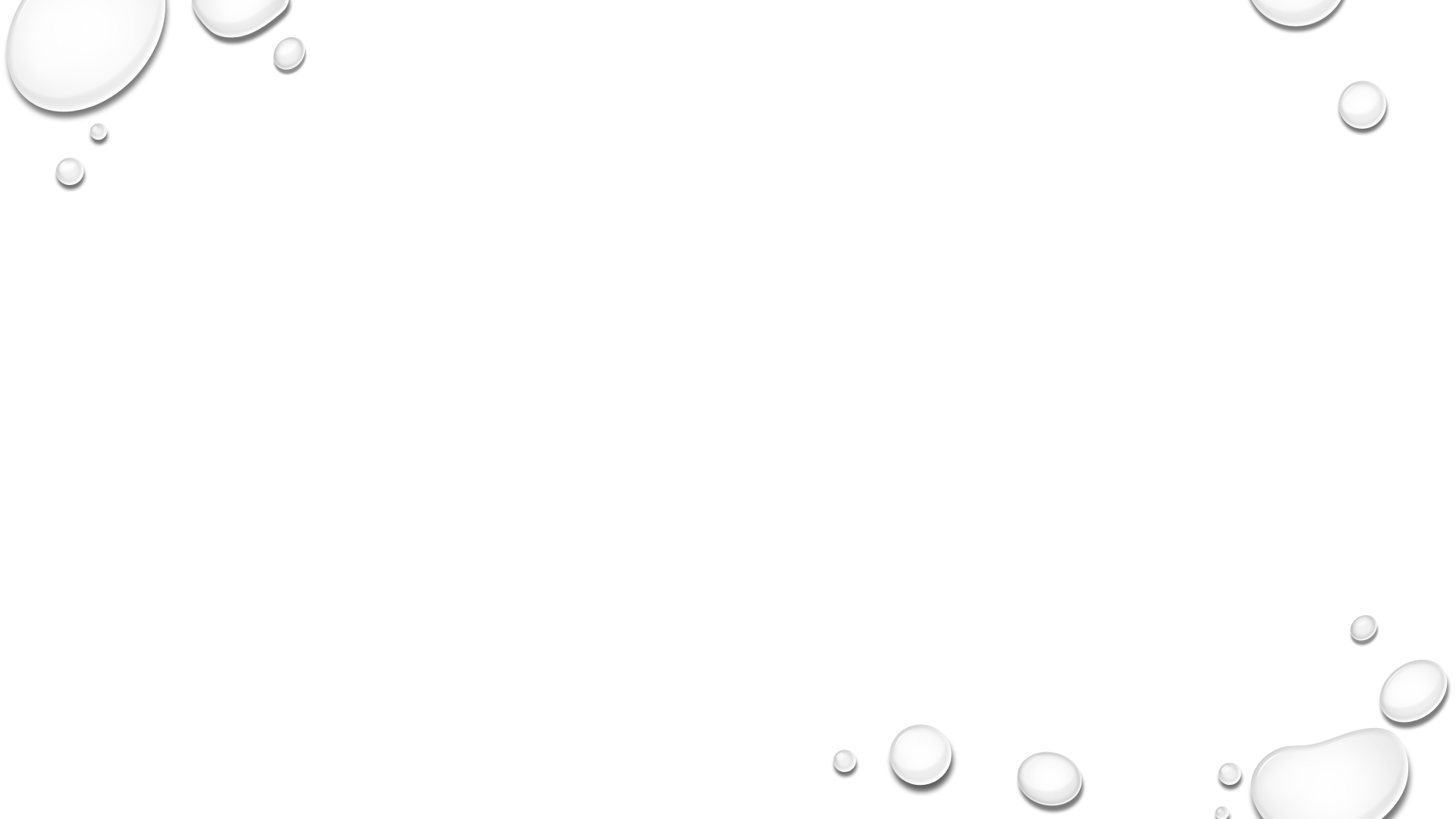 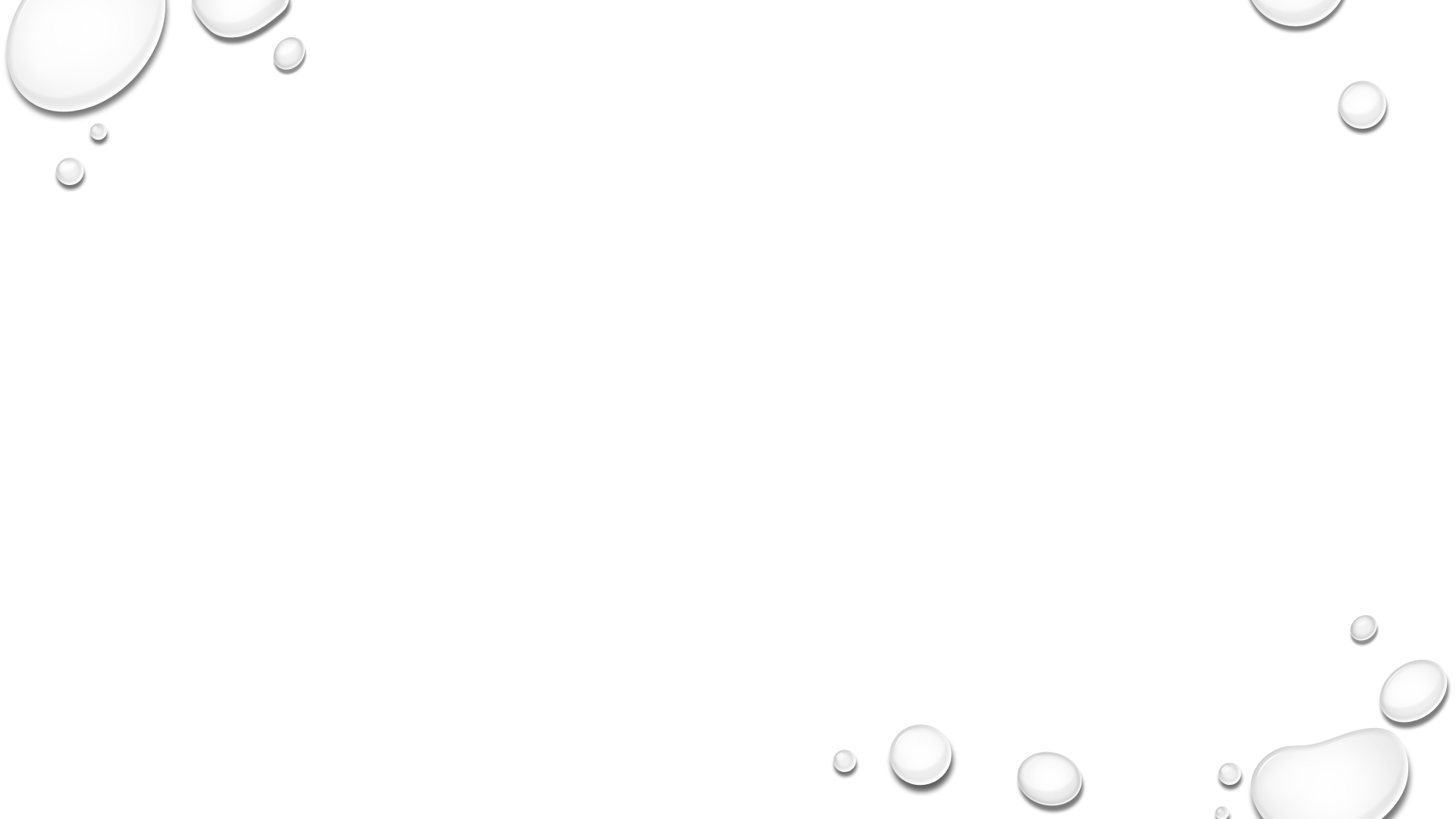 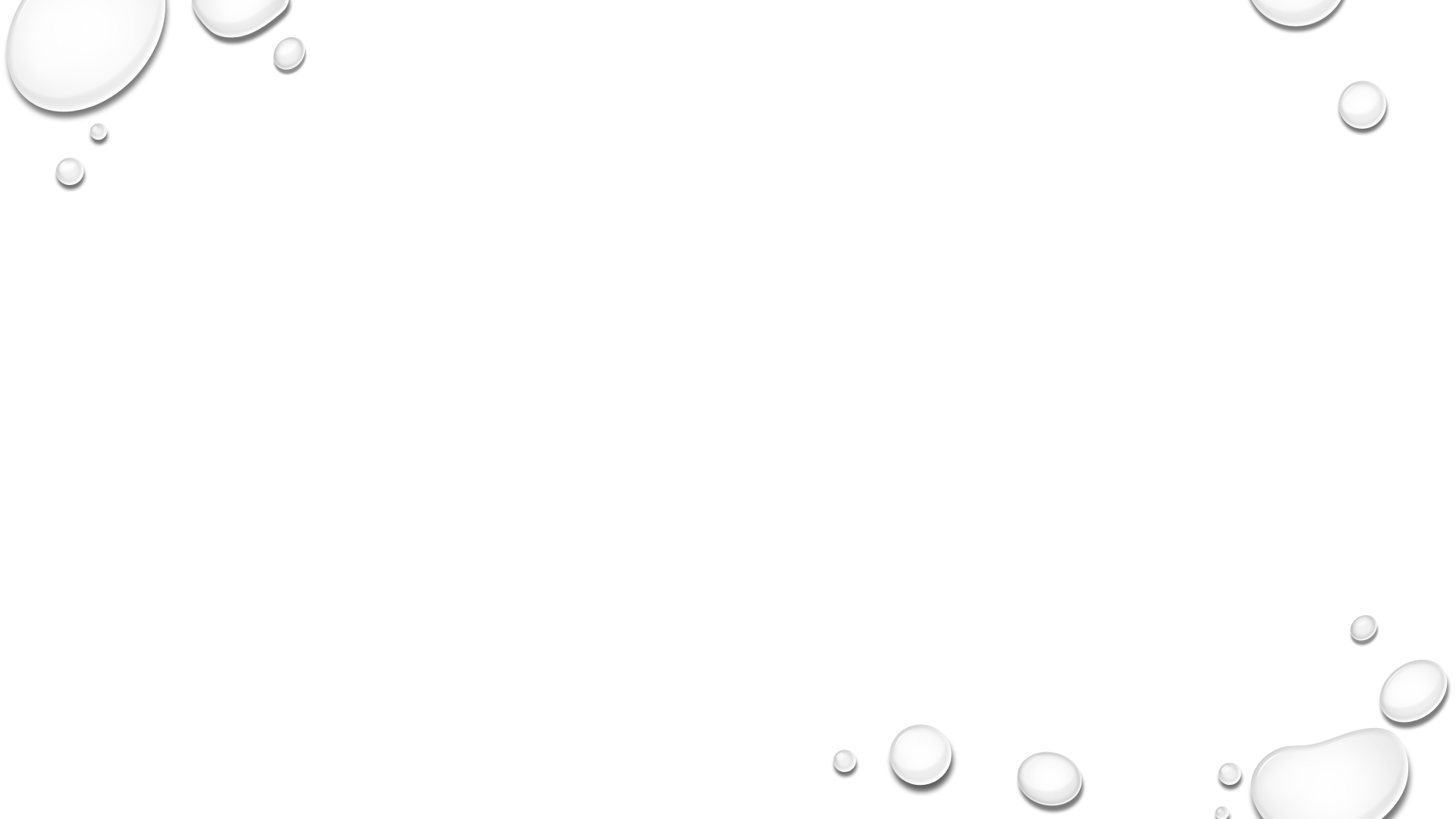 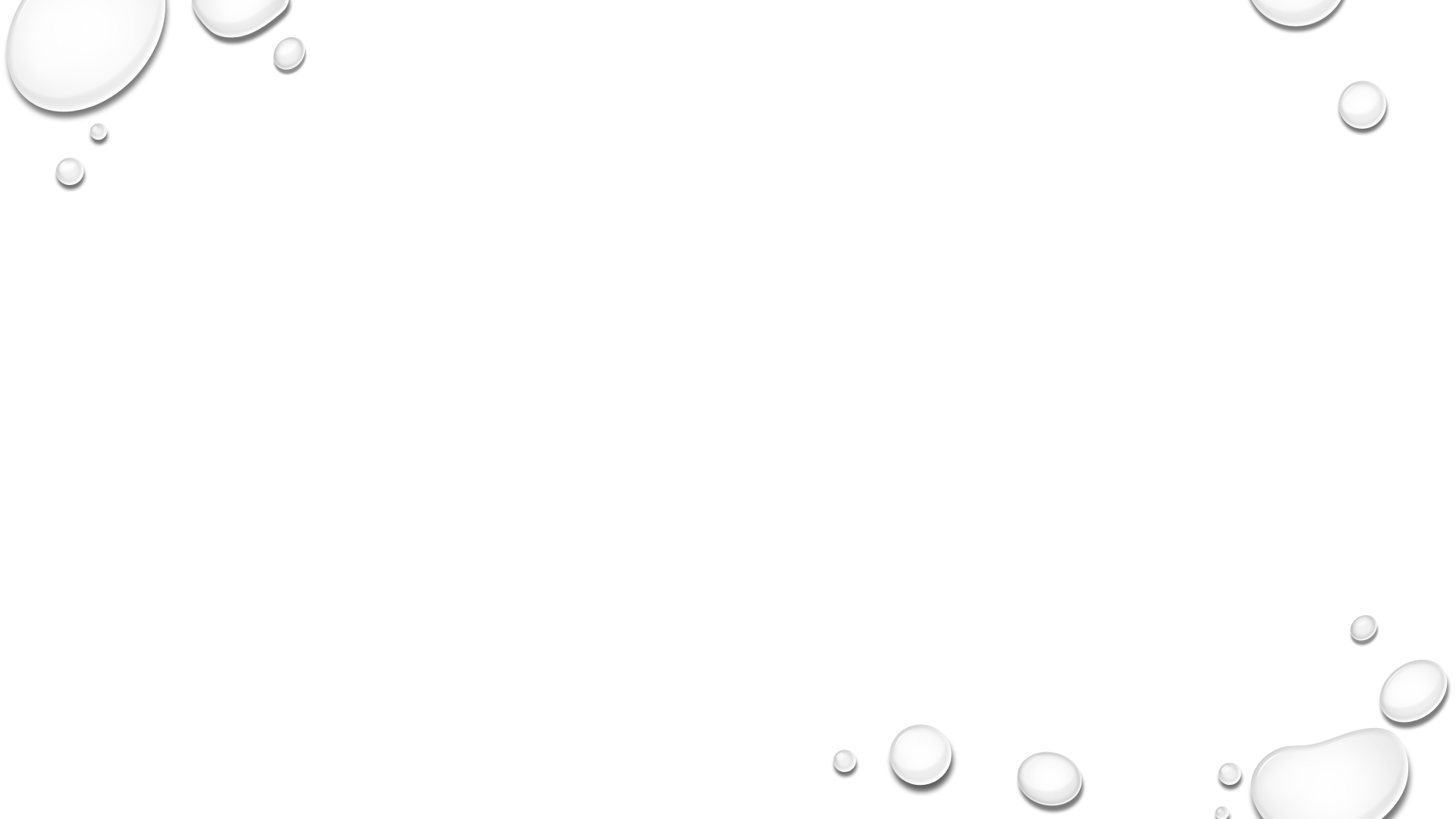 Propunerile sunt făcute pe baza cunoștințelor la nivel internațional și actualizate zilnic, în dinamică. 
Datorită situației în curs de evoluție și a informațiilor îmbunătățite, o revizuire a propunerilor și recomandărilor va fi publicată probabil în zilele sau săptămânile următoare.


			                                                    Echipa ATI TIMISOARA
			 		10.03.2020
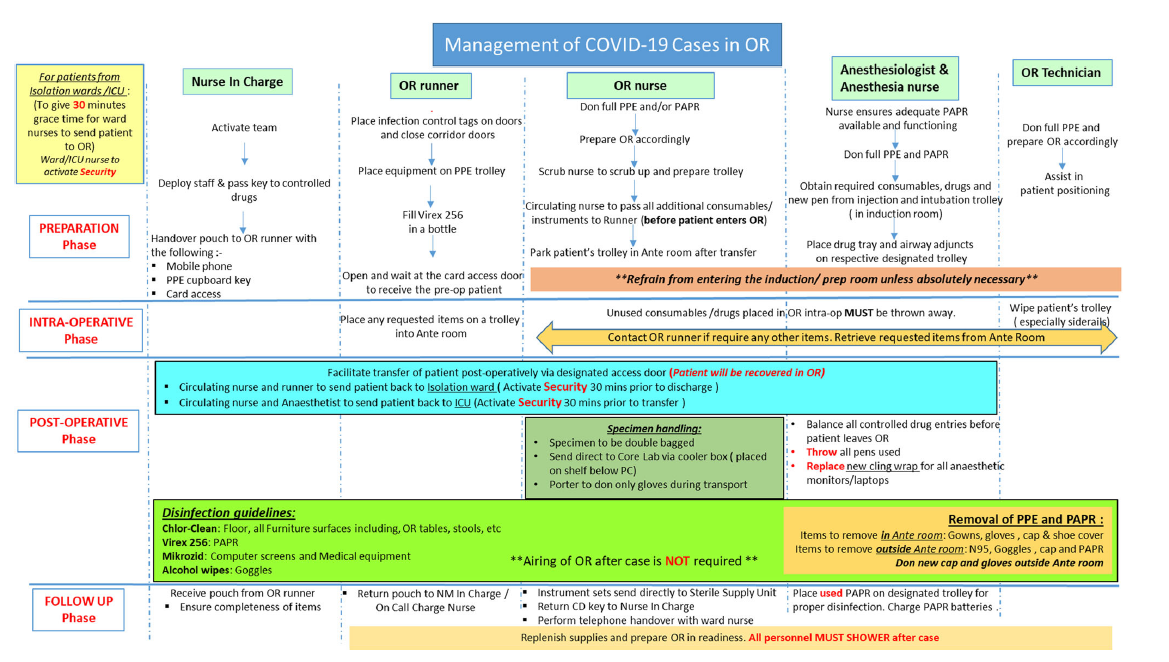 Ti et al. Can J Anesth/J Can Anesth 2020
[Speaker Notes: Figure Complete operating room workflow for a coronavirus disease
2019 (COVID-19) case. CD = controlled drugs; ICU = intensive care
unit; NM = nurse manager; OR = operating room; PAPR = powered
air-purifying respirator; PC = personal computer; PPE = personal
protection equipment; pre-op = preoperative]